Tuesday, October 19th 2021
Unit 3: Number
Lesson 1
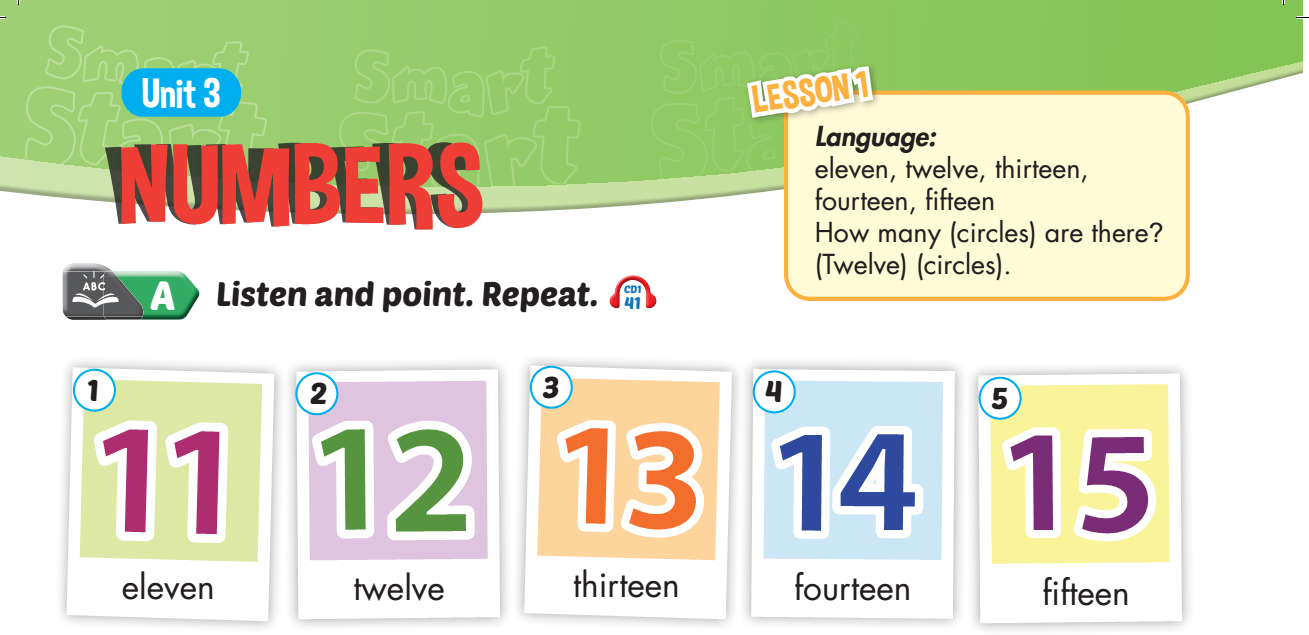 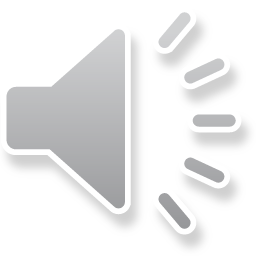 Lesson 1
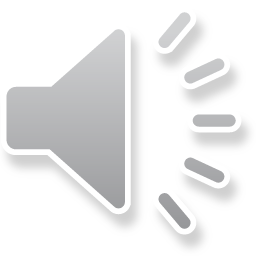 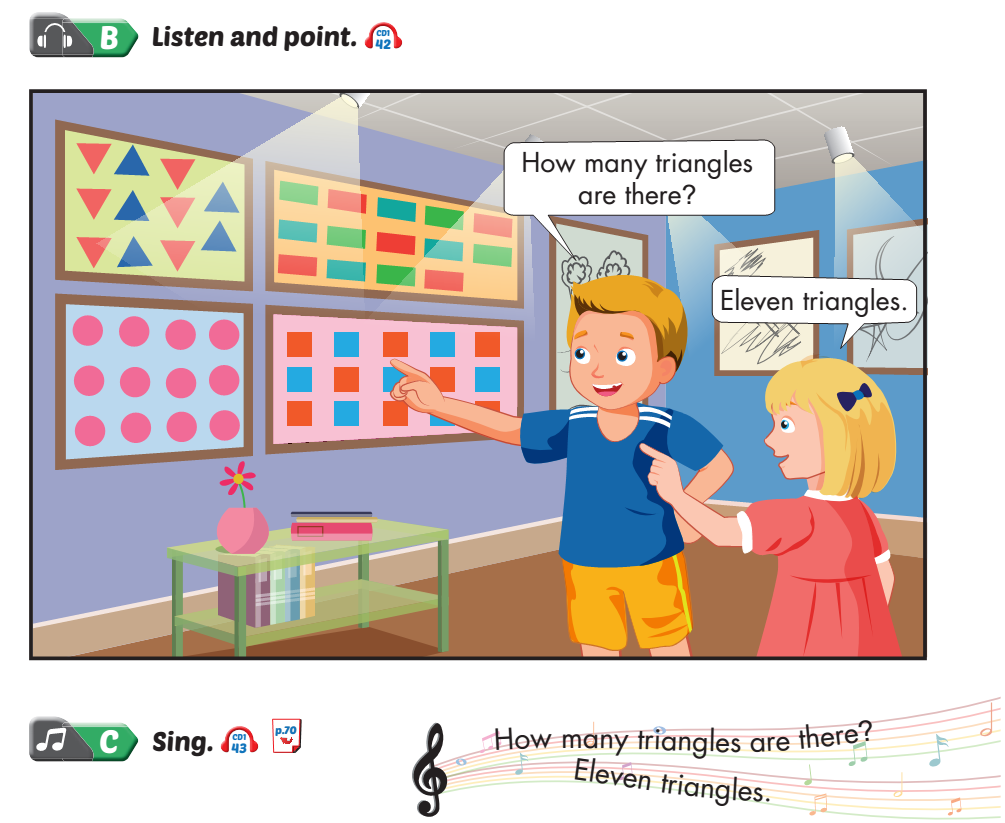 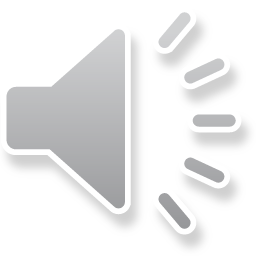 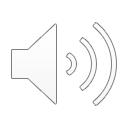 Lesson 1
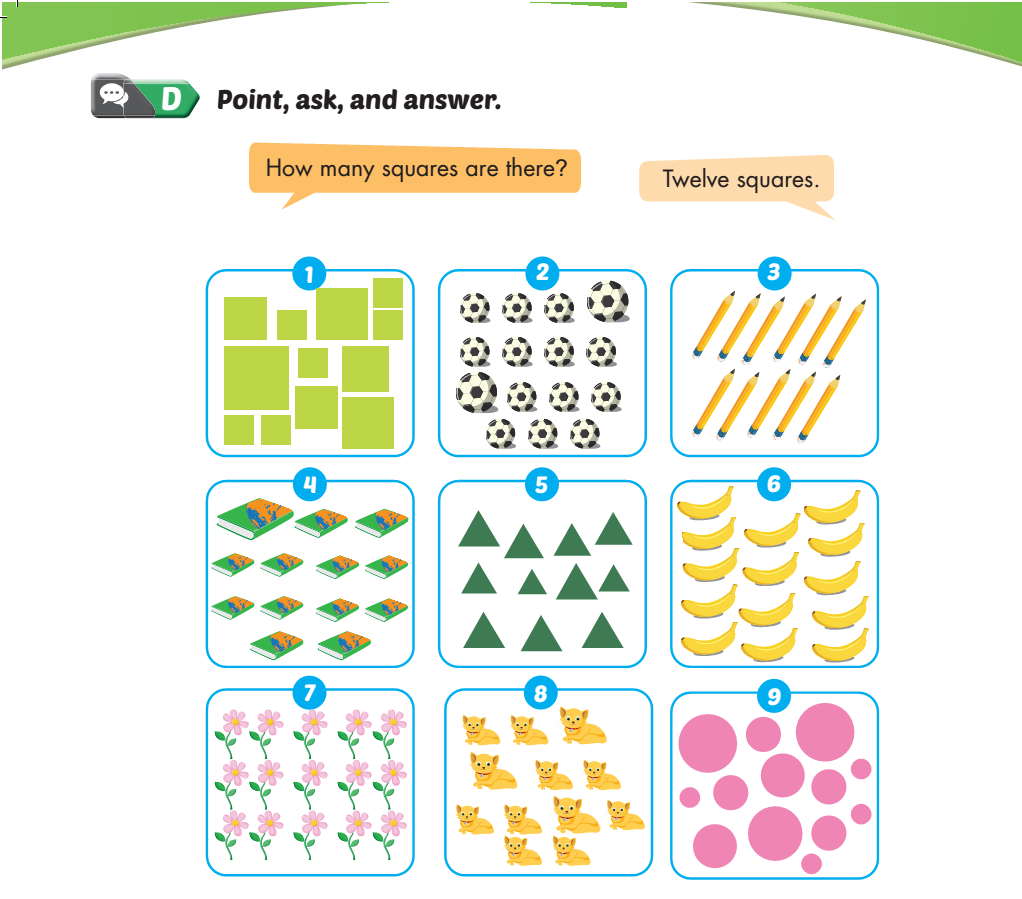 Lesson 1
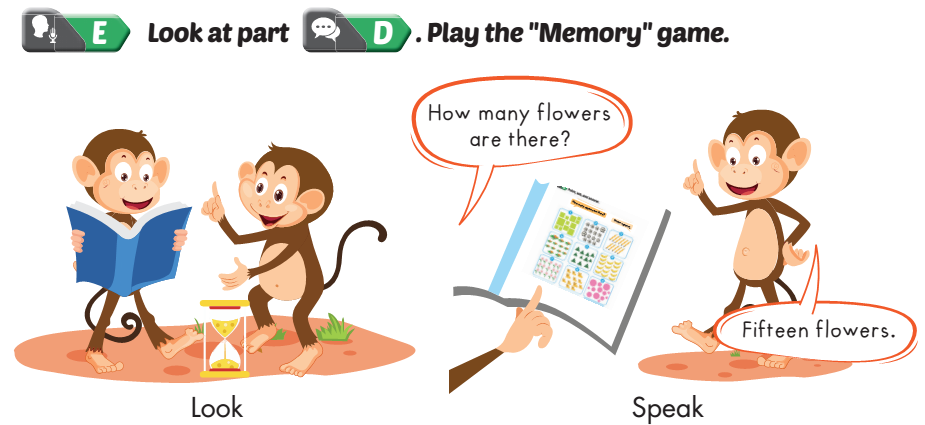 Tuesday, October 19th 2021
Unit 3: Number
Lesson 1
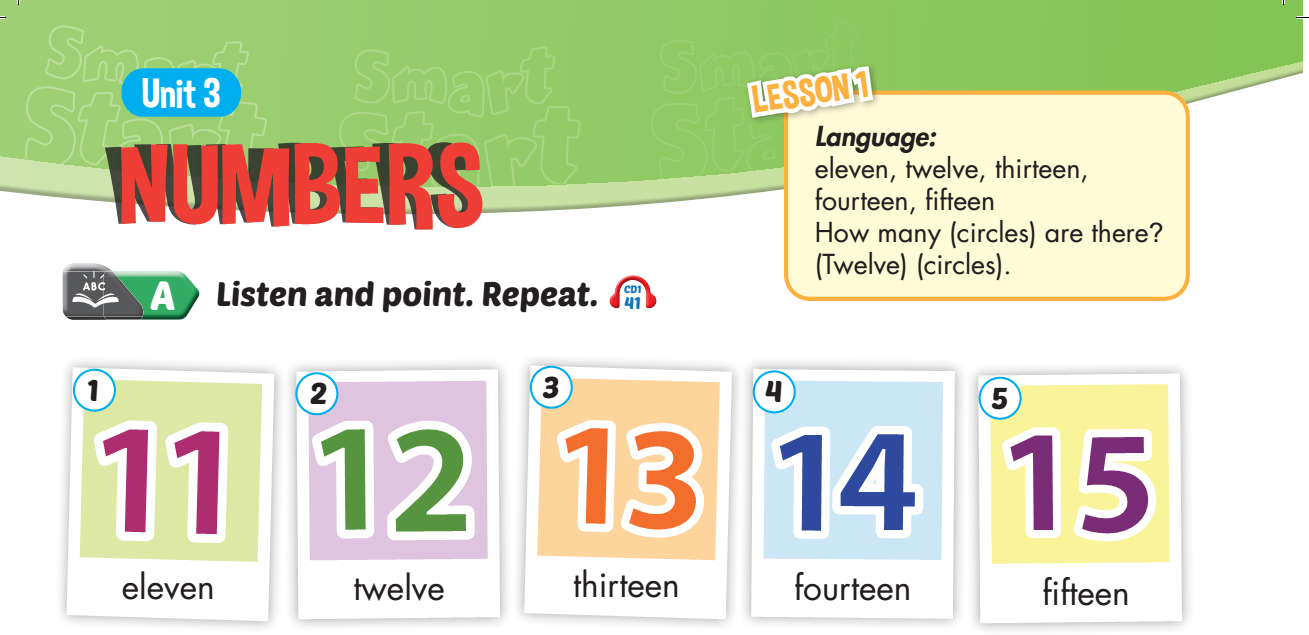 Số 11               số 12         số 13             số 14       số 15
Tuesday, October 26th 2021
Unit 3: Number
Lesson 2
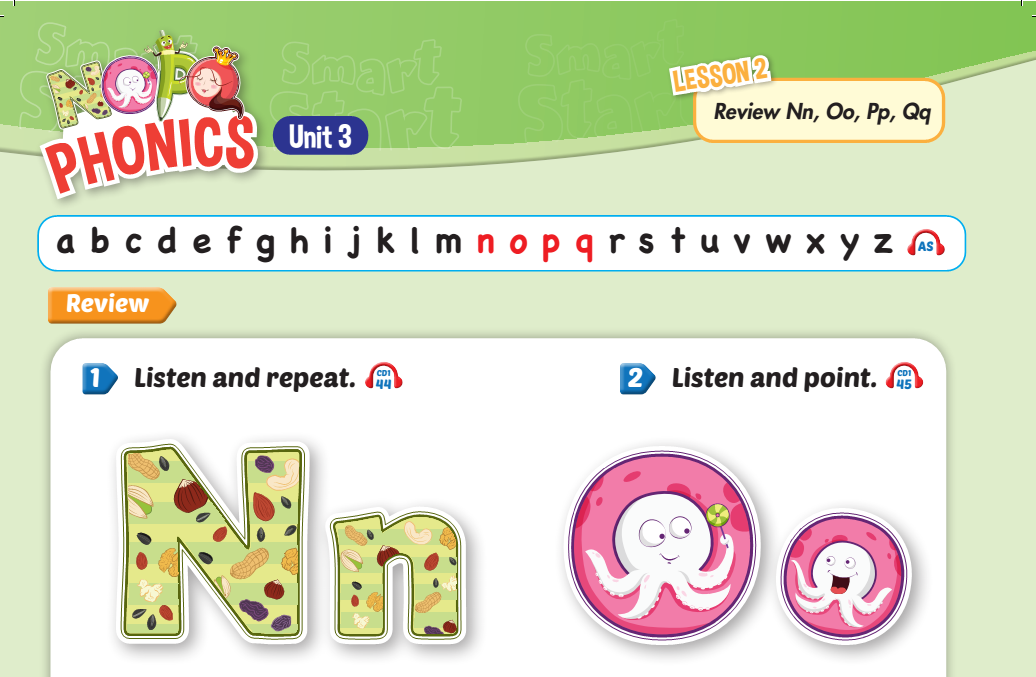 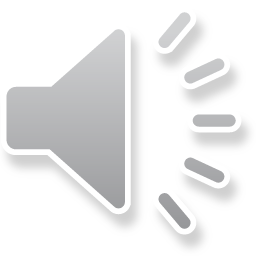 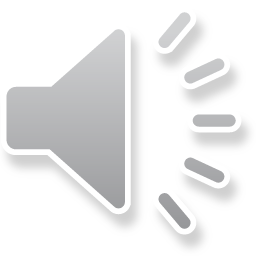 Lesson 2
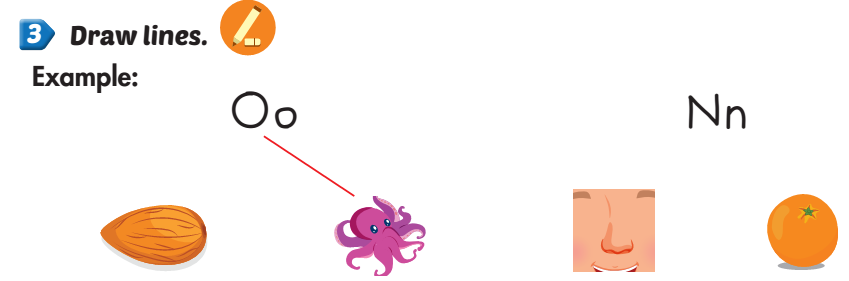 Lesson 2
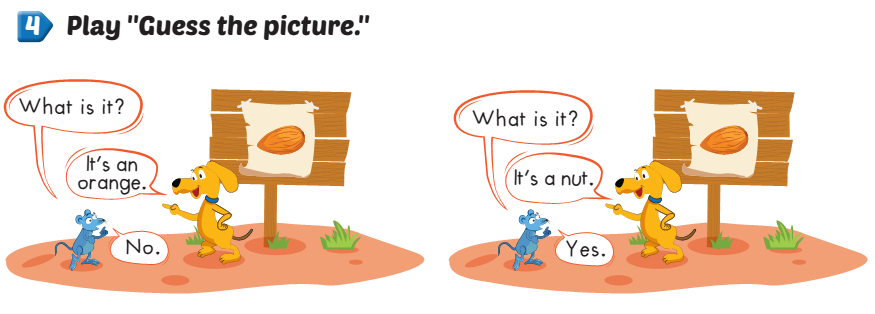 Lesson 2
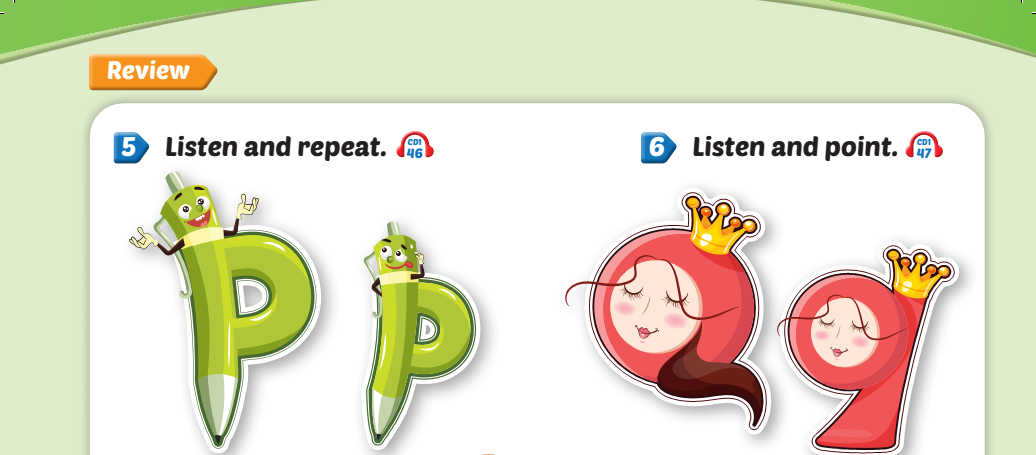 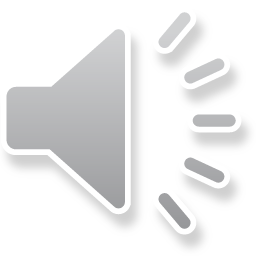 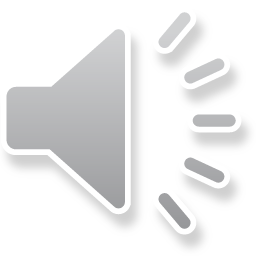 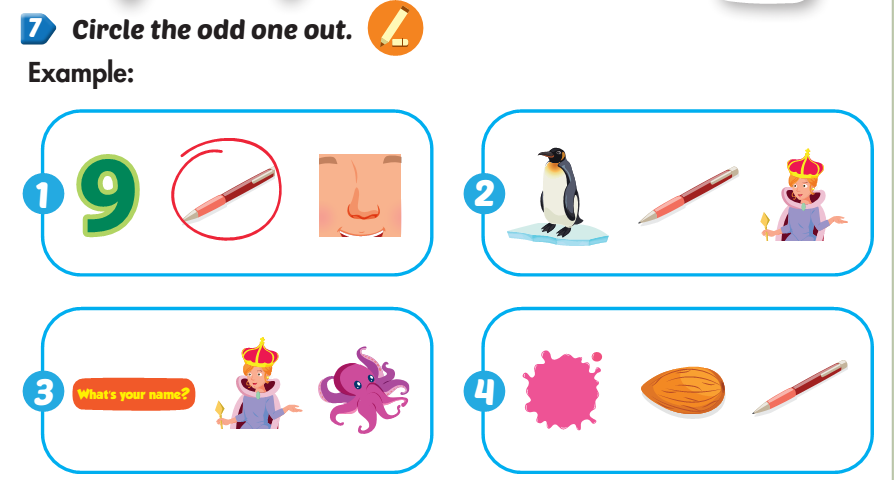 Lesson 3
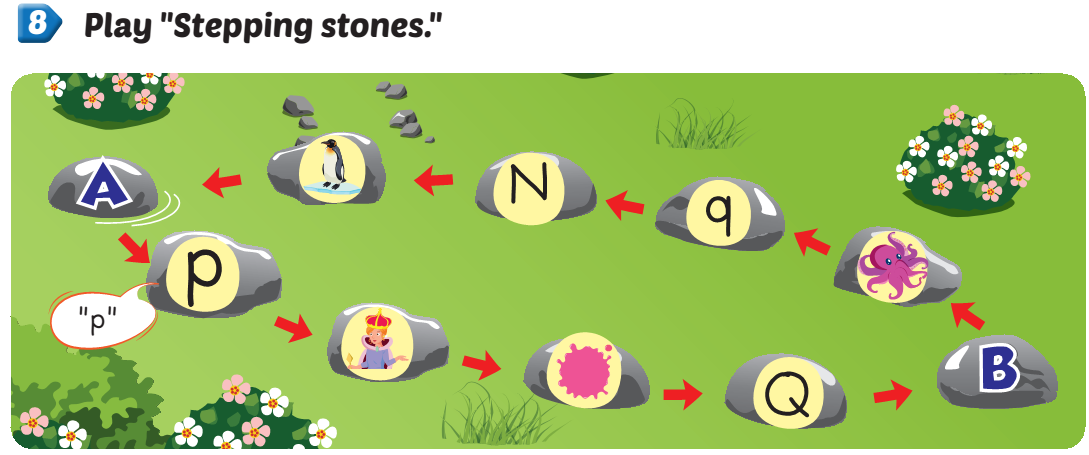 Vocabulary: Từ vựng
Nut: hạt                           - Question: câu hỏi
Nose: mũi                        - Penguin: chim cánh cụt
Octobus: con mực
Orange: màu cam
Pen: bút mực
Queen: nữ hoàng
Friday, October 26th 2021
Unit 3: Number
Lesson 2
Friday, November 5th  2021
Unit 3: Number
Lesson 3
Lesson 3
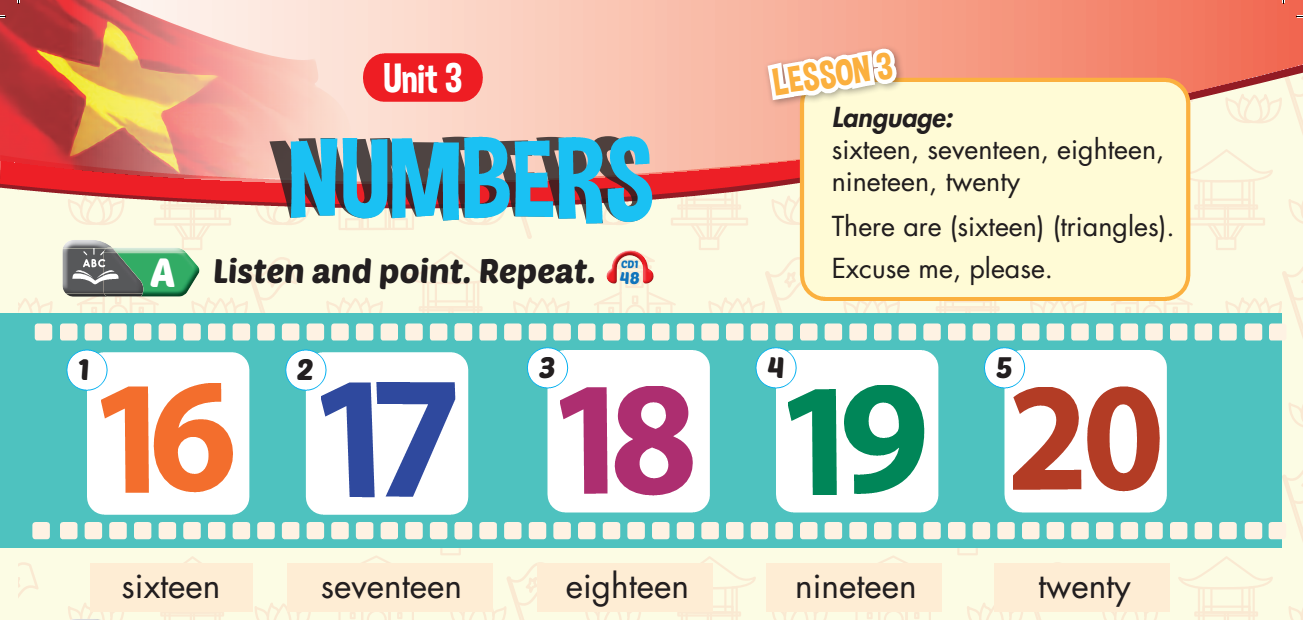 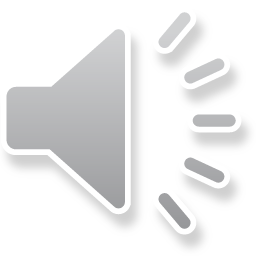 Lesson 3
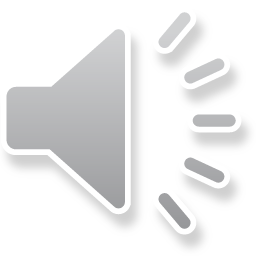 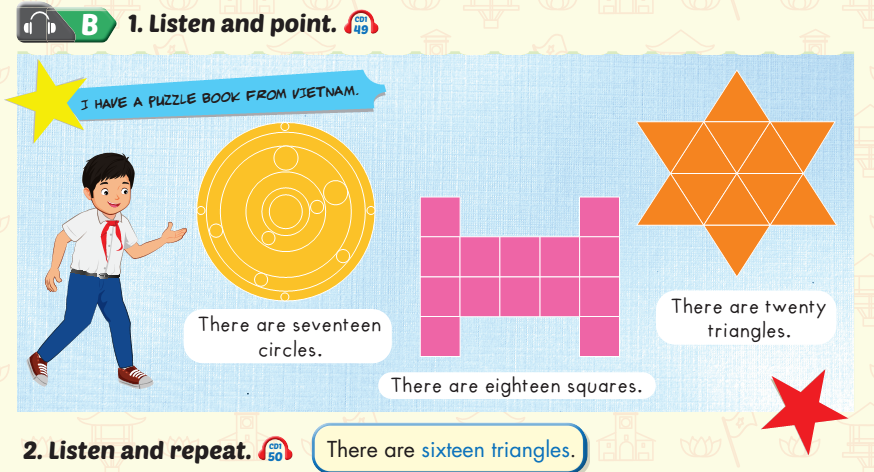 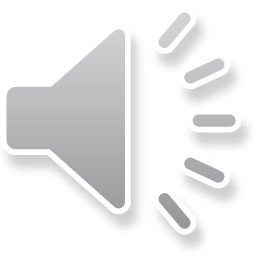 Lesson 3
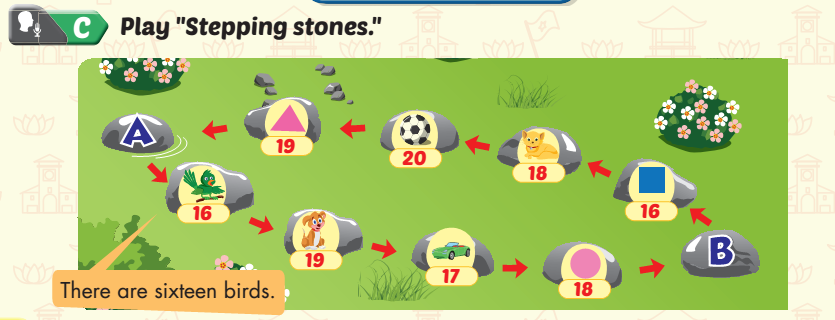 Lesson 3
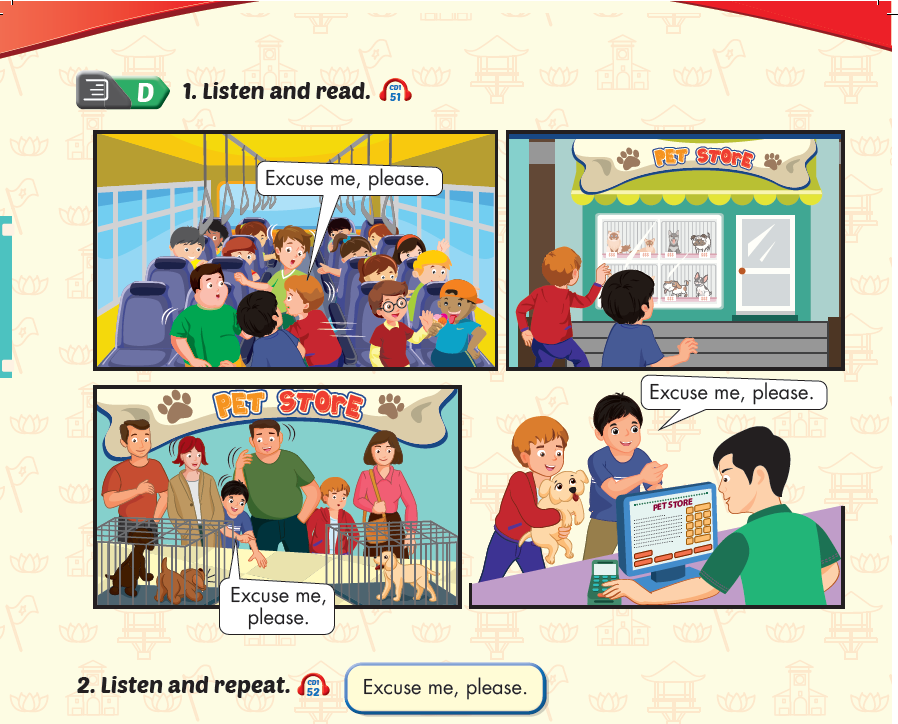 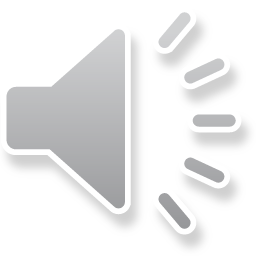 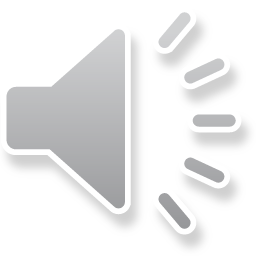 Lesson 3
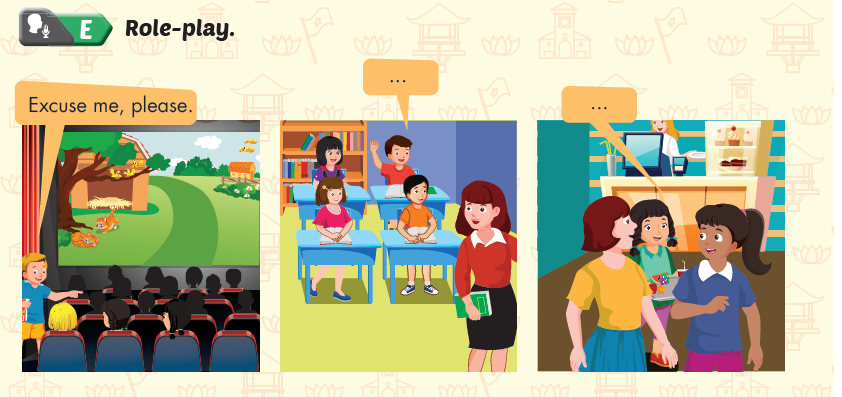 Friday, November 2nd  2021
Unit 3: Number
Lesson 3
Vocabulary: Từ vựng
Sixteen:  số 16
Seventeen: 17
Eighteen: 18
Nineteen: 19
Twenty: 20
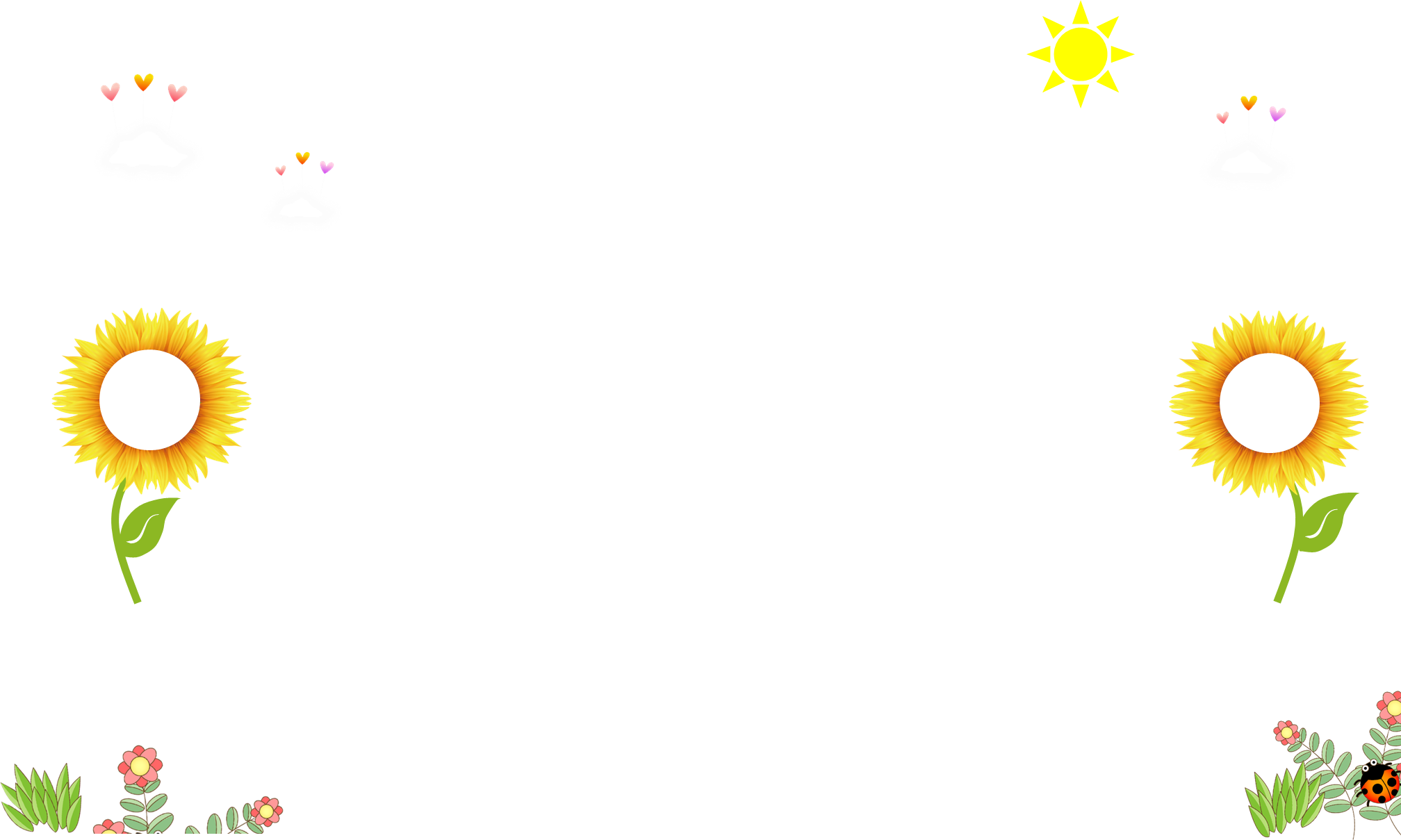 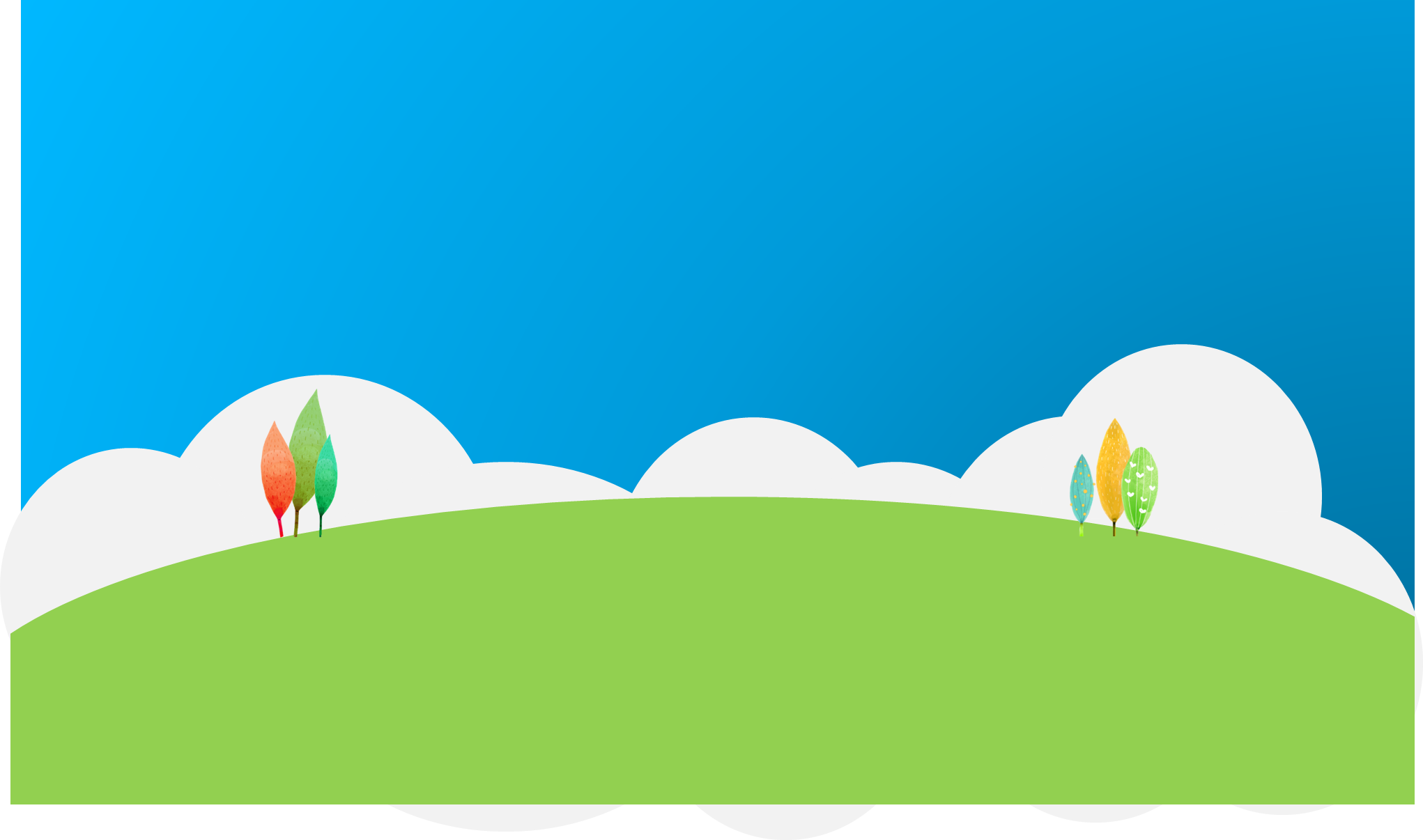 Kiến chăm chỉ
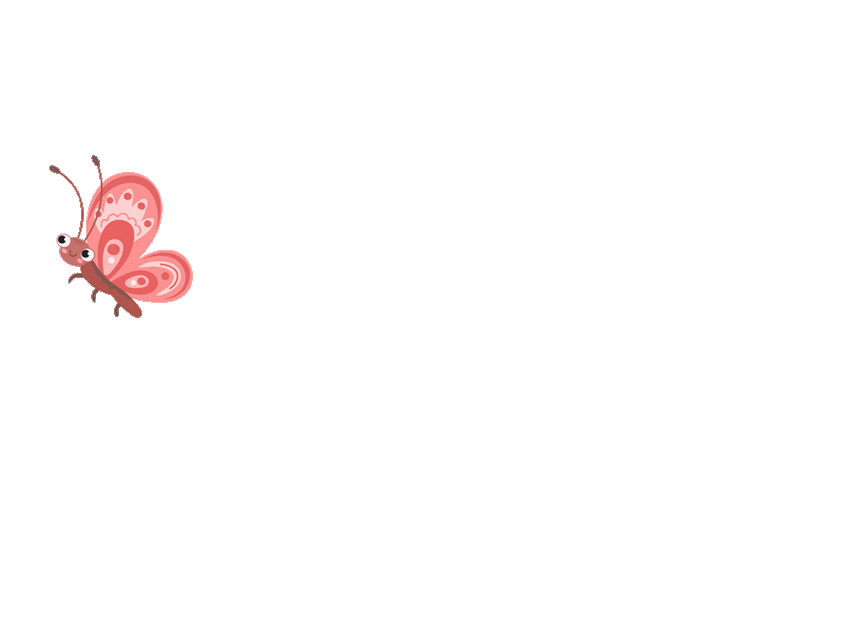 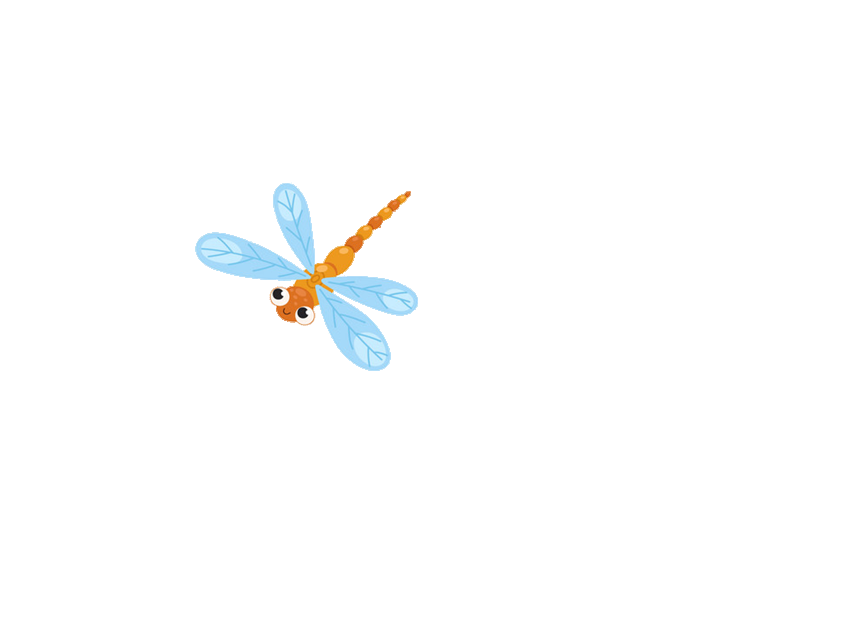 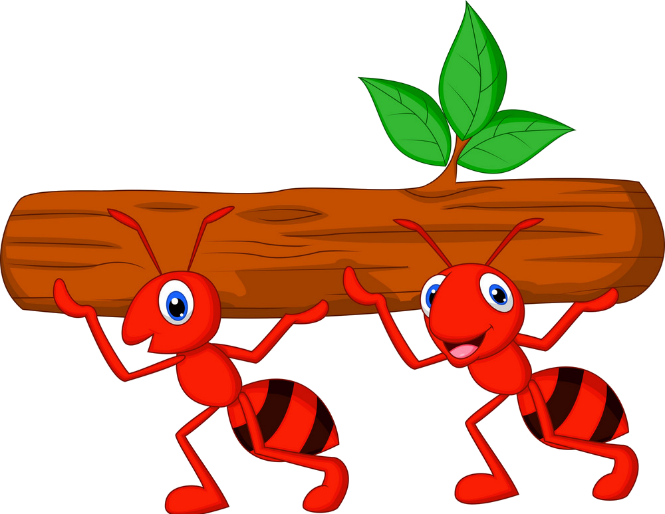 PLAY
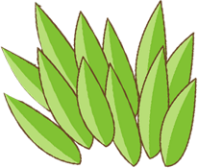 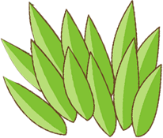 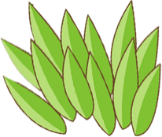 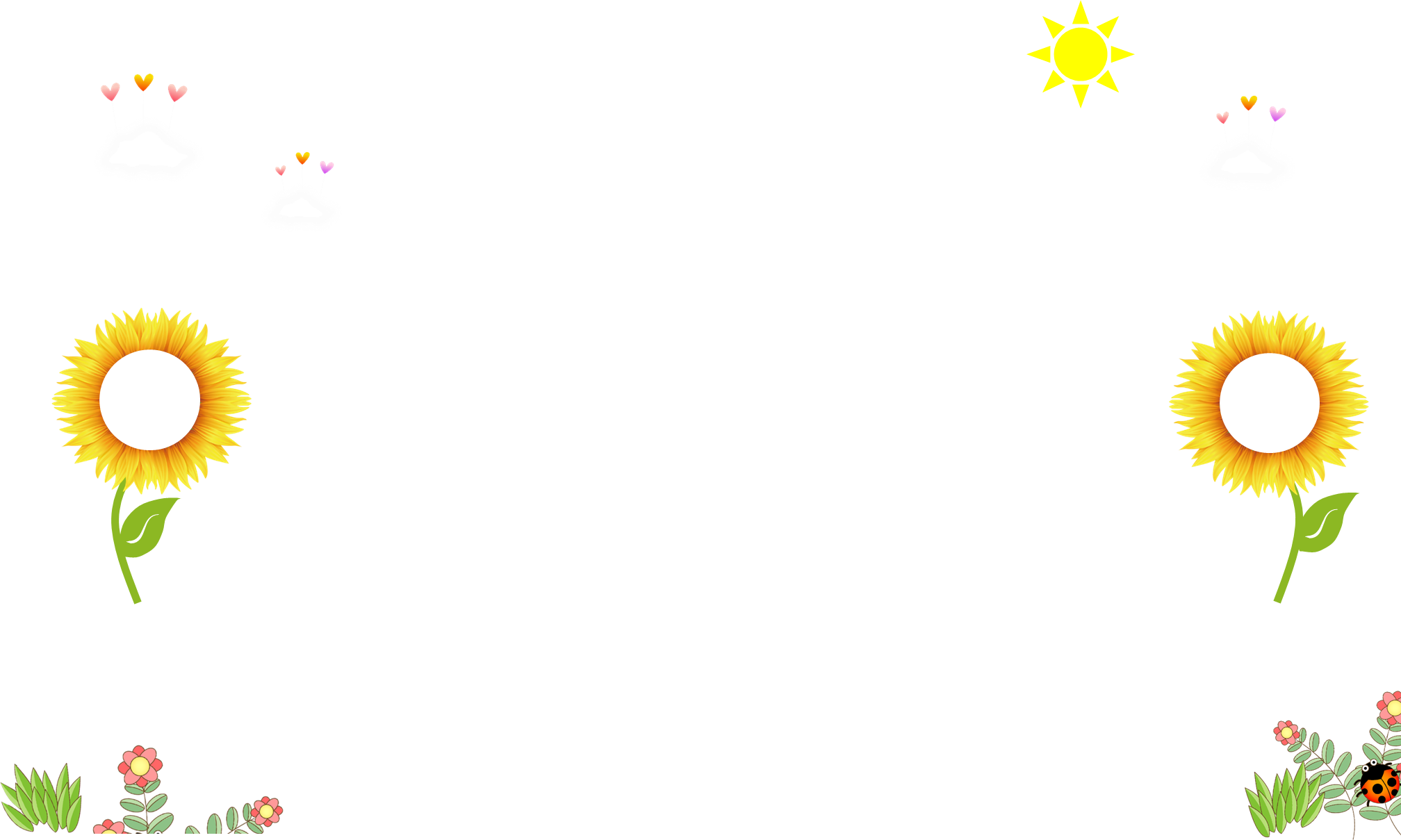 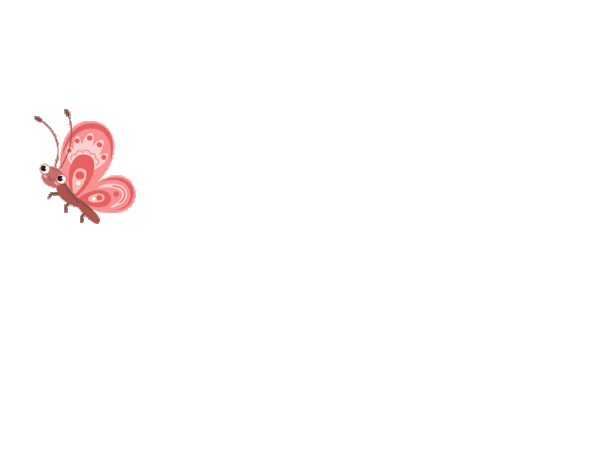 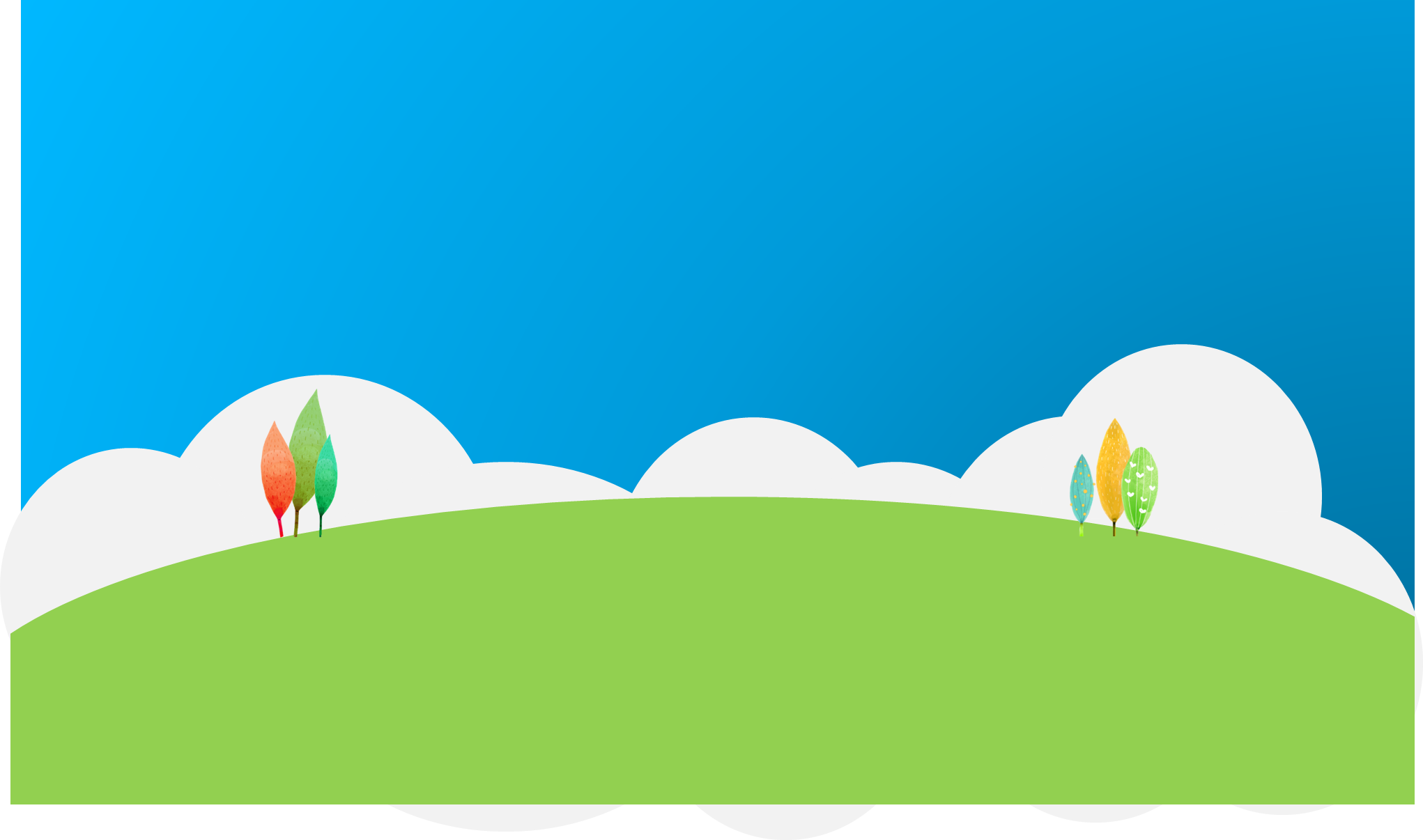 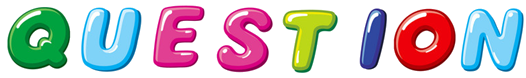 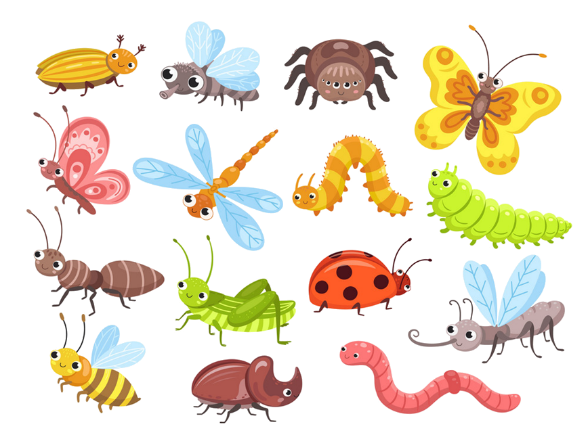 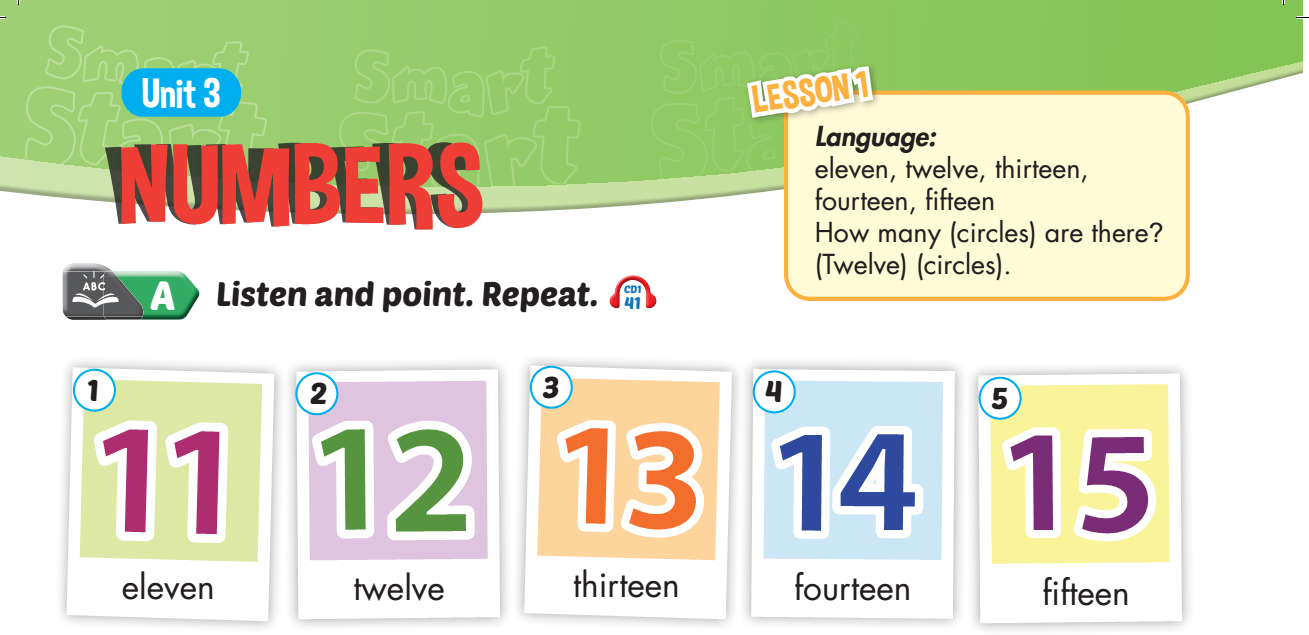 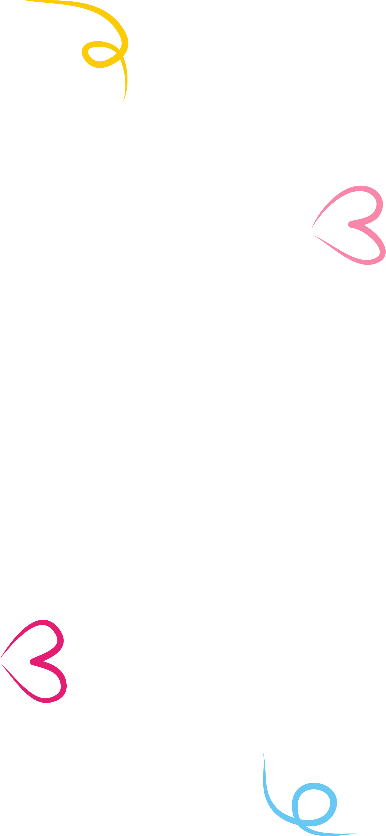 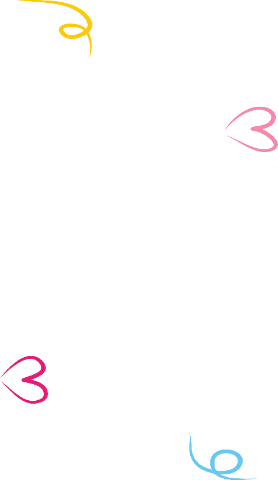 eleven
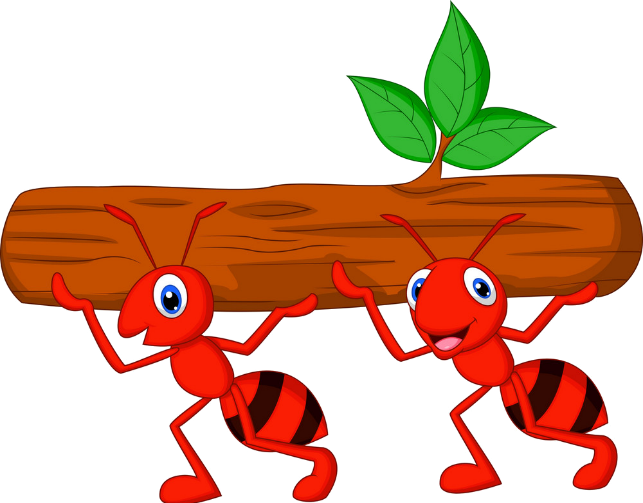 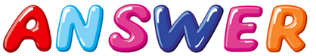 Next
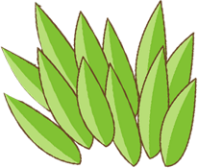 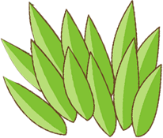 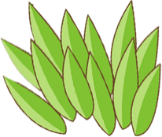 [Speaker Notes: Ms Huyền Phạm - 0936.082.789 – YOUTUBE: MsPham.  Facebook: Dạy và học cùng công nghệ.]
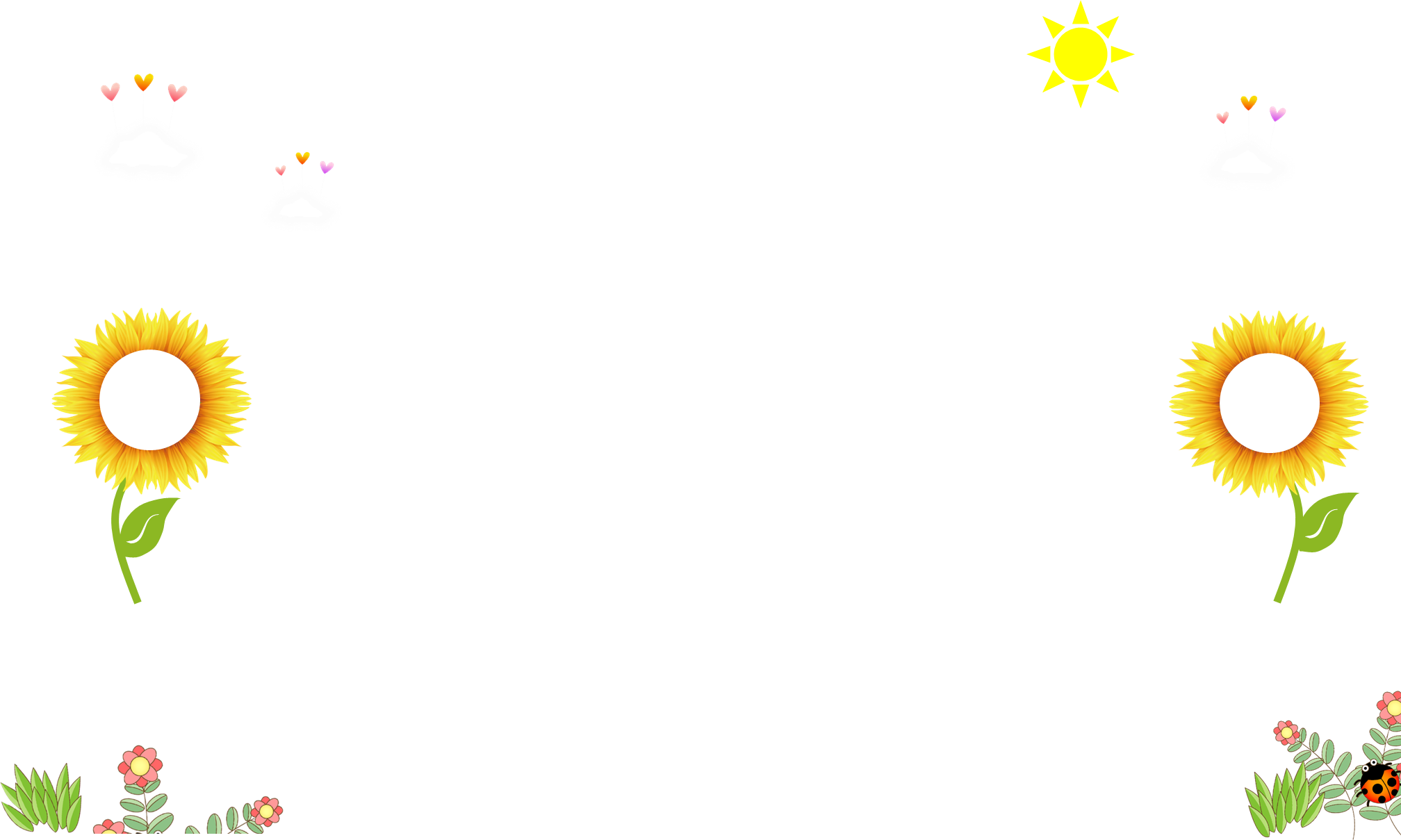 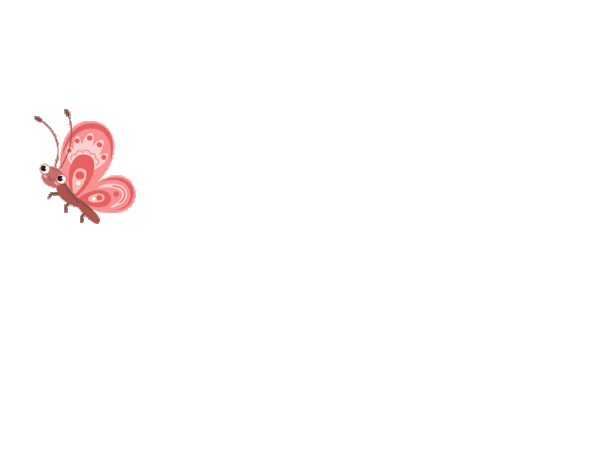 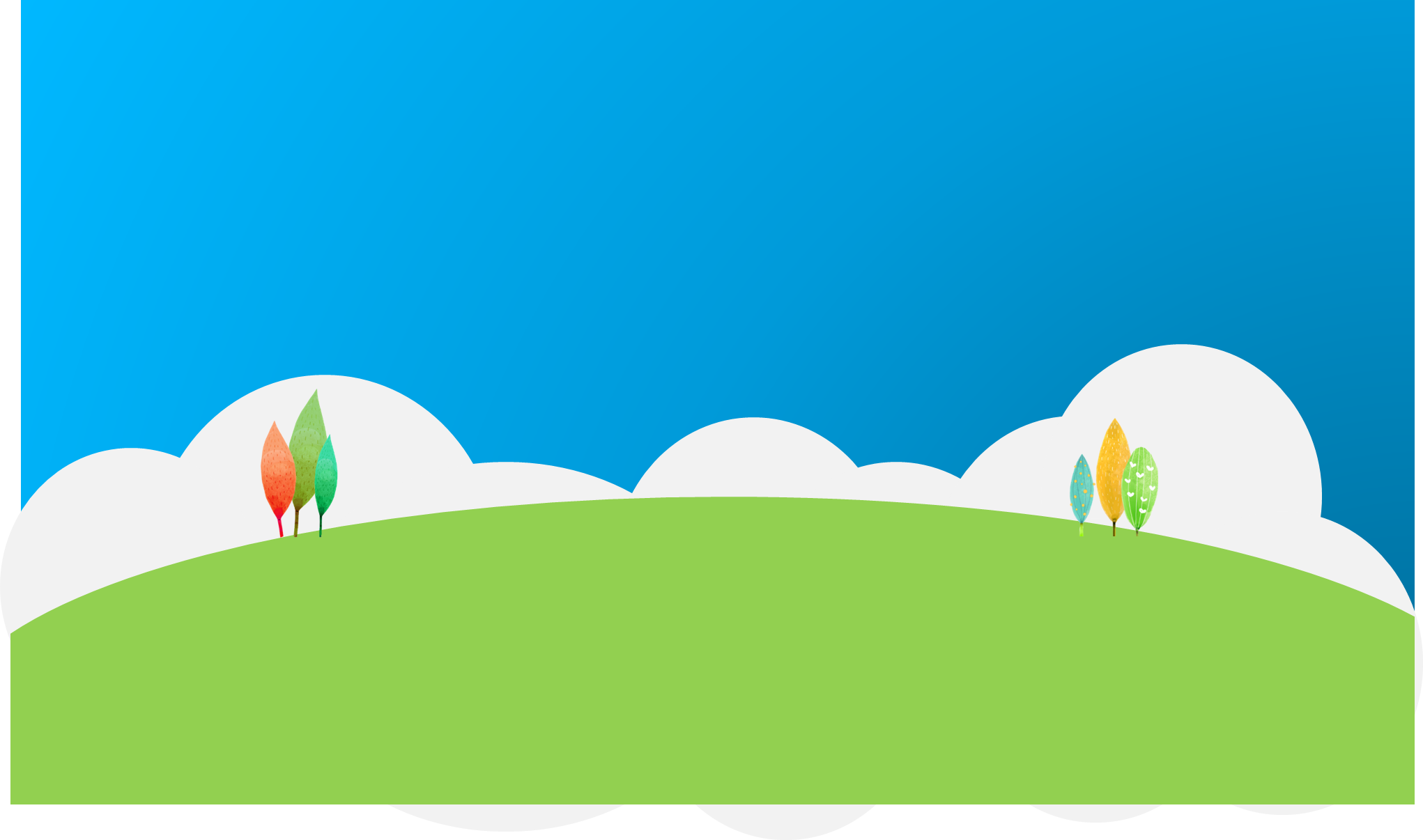 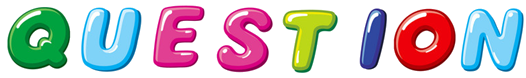 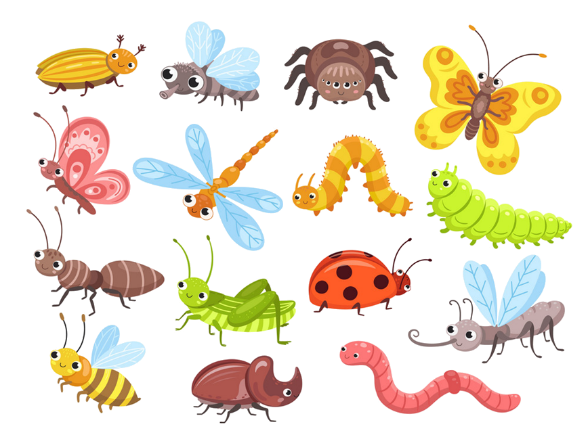 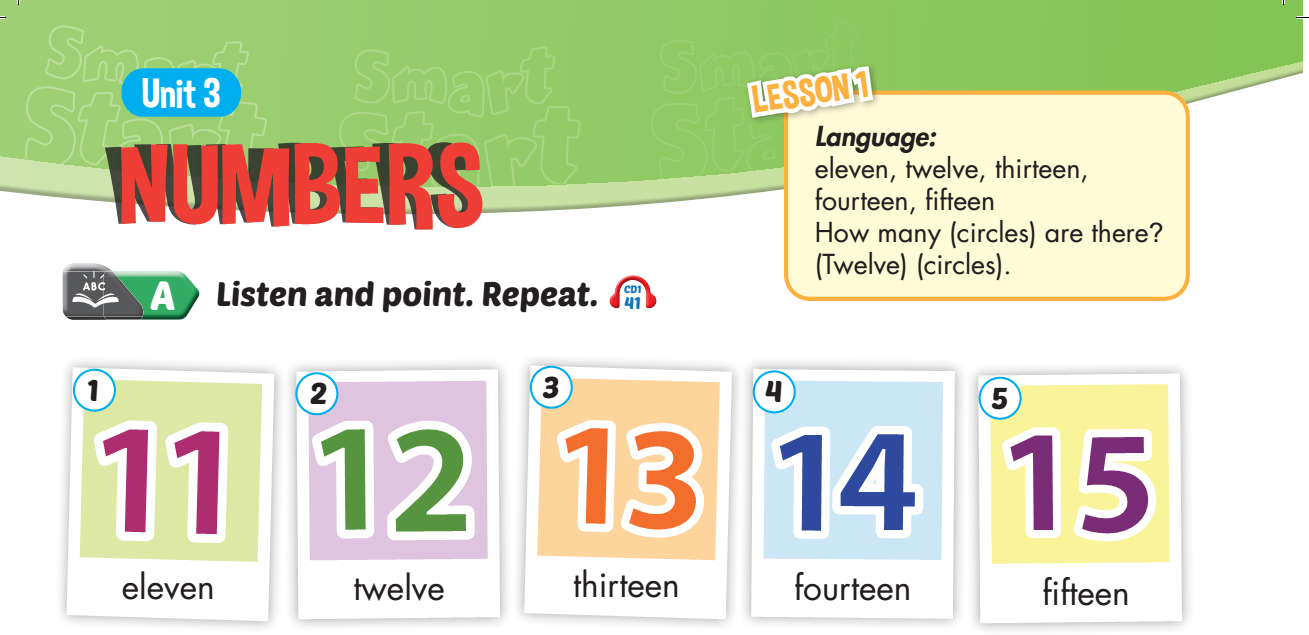 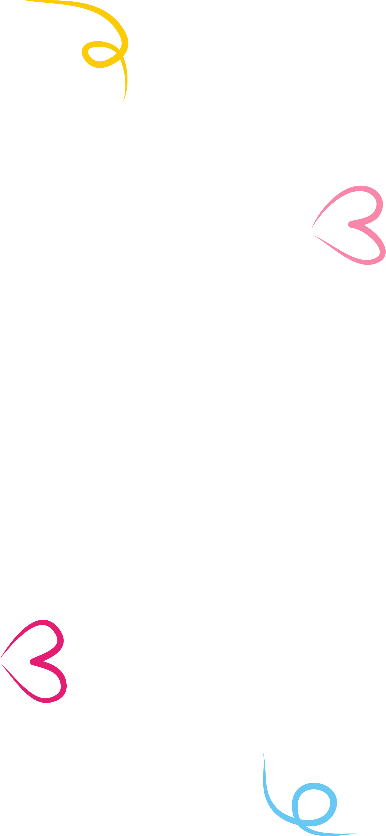 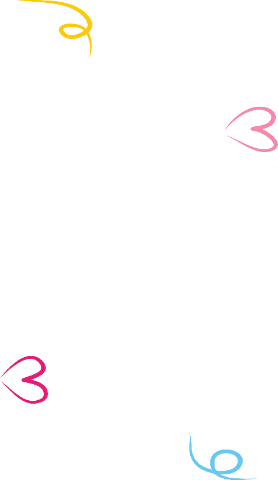 twelve
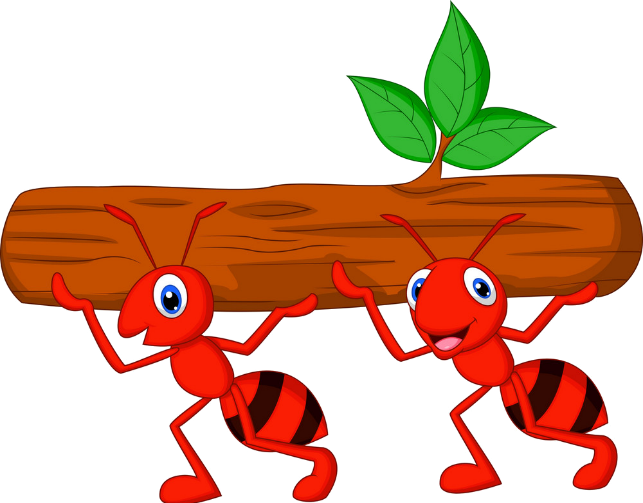 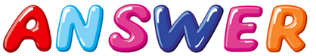 Next
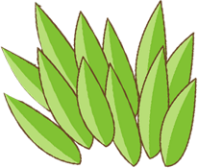 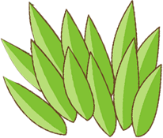 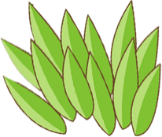 [Speaker Notes: Ms Huyền Phạm - 0936.082.789 – YOUTUBE: MsPham.  Facebook: Dạy và học cùng công nghệ.]
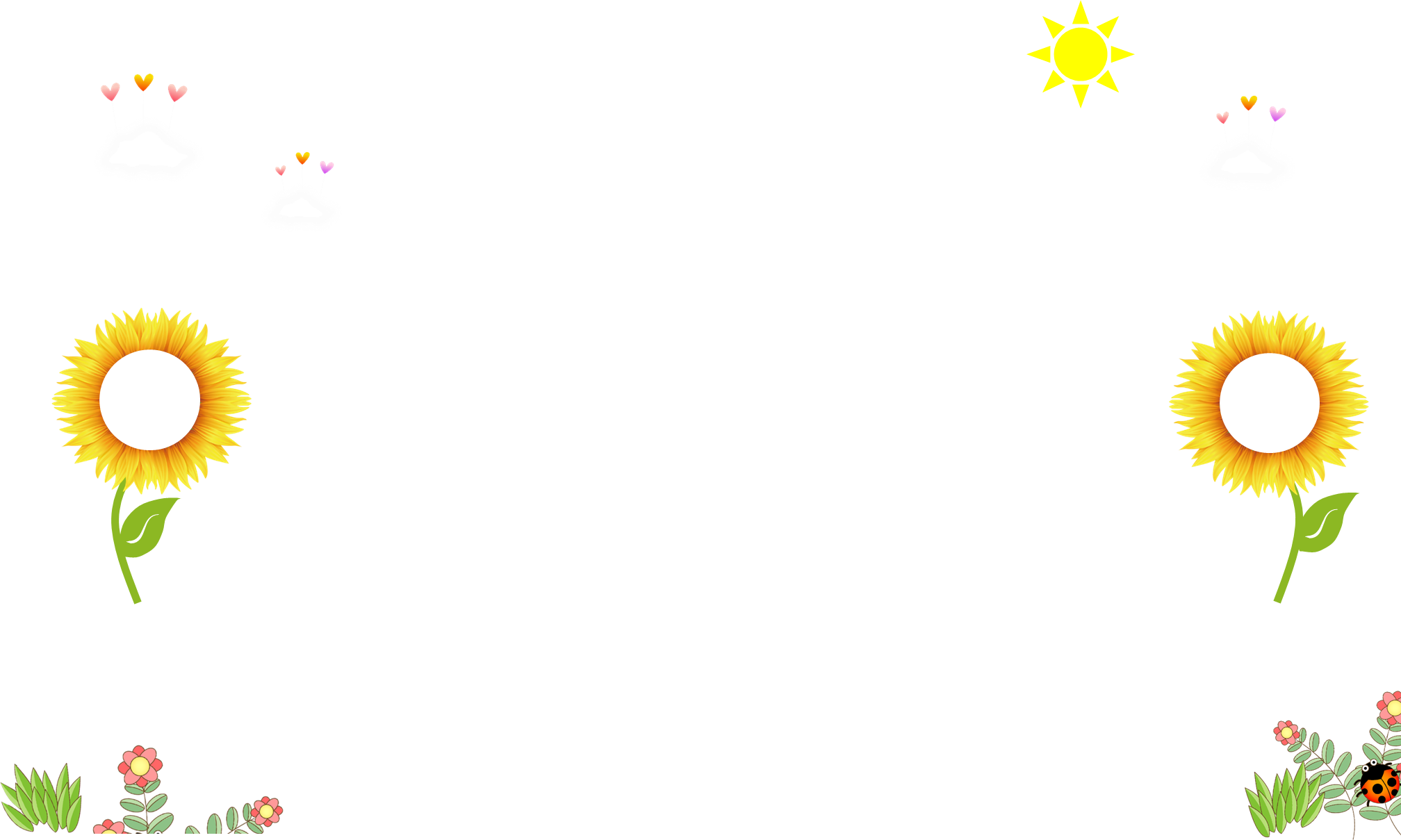 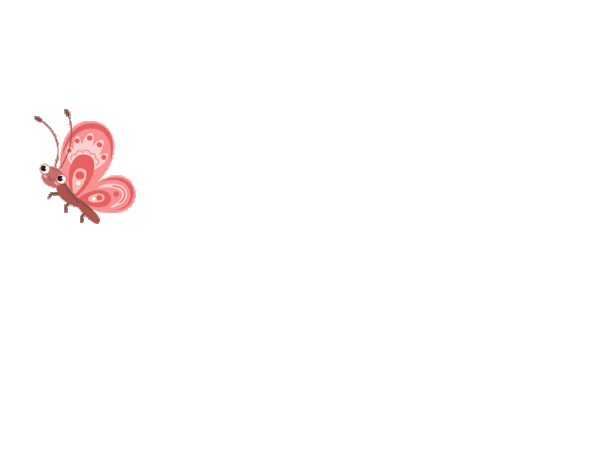 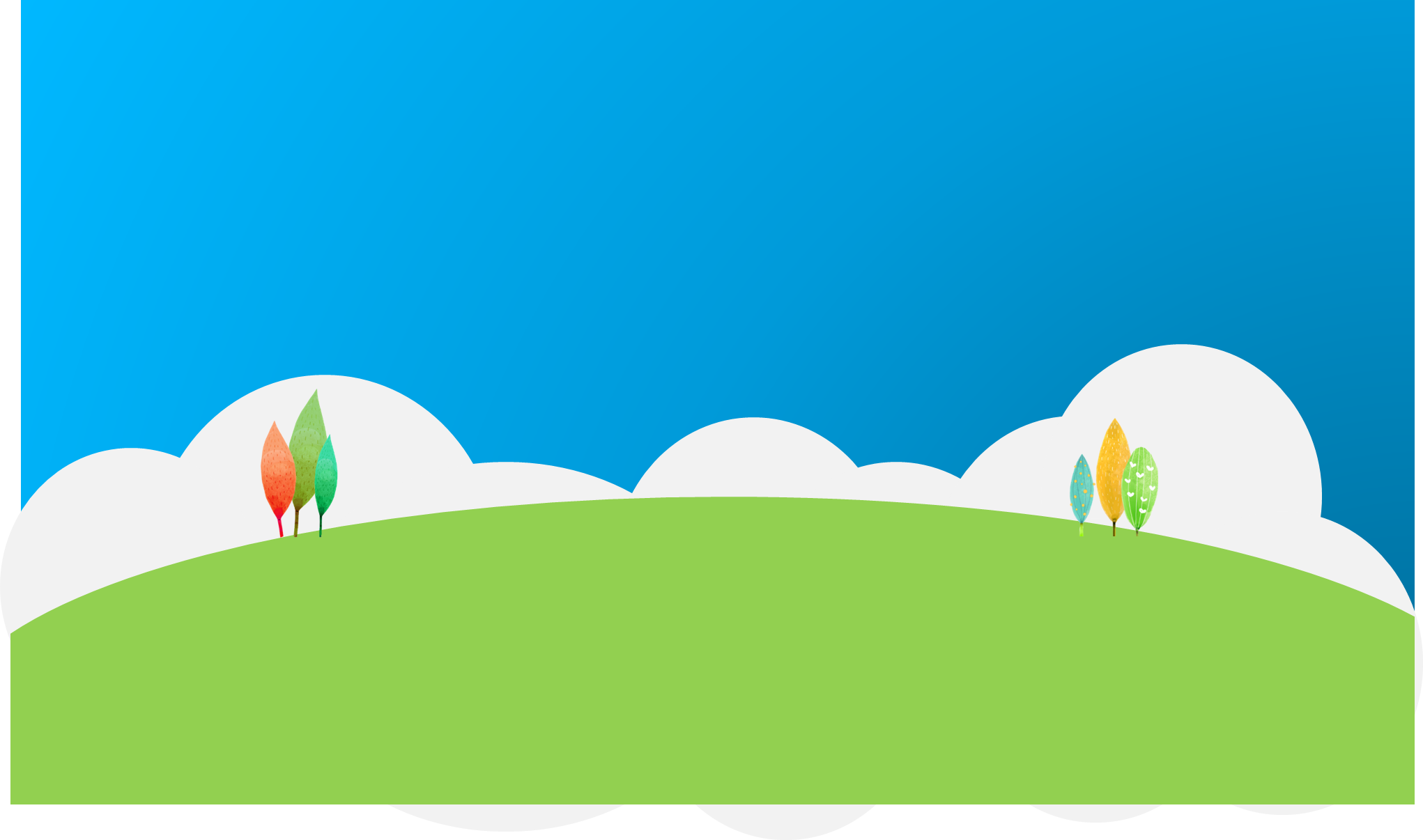 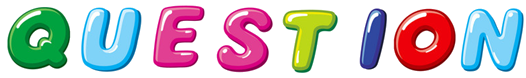 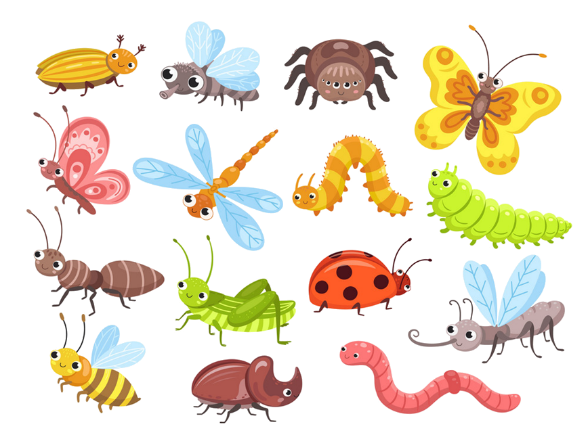 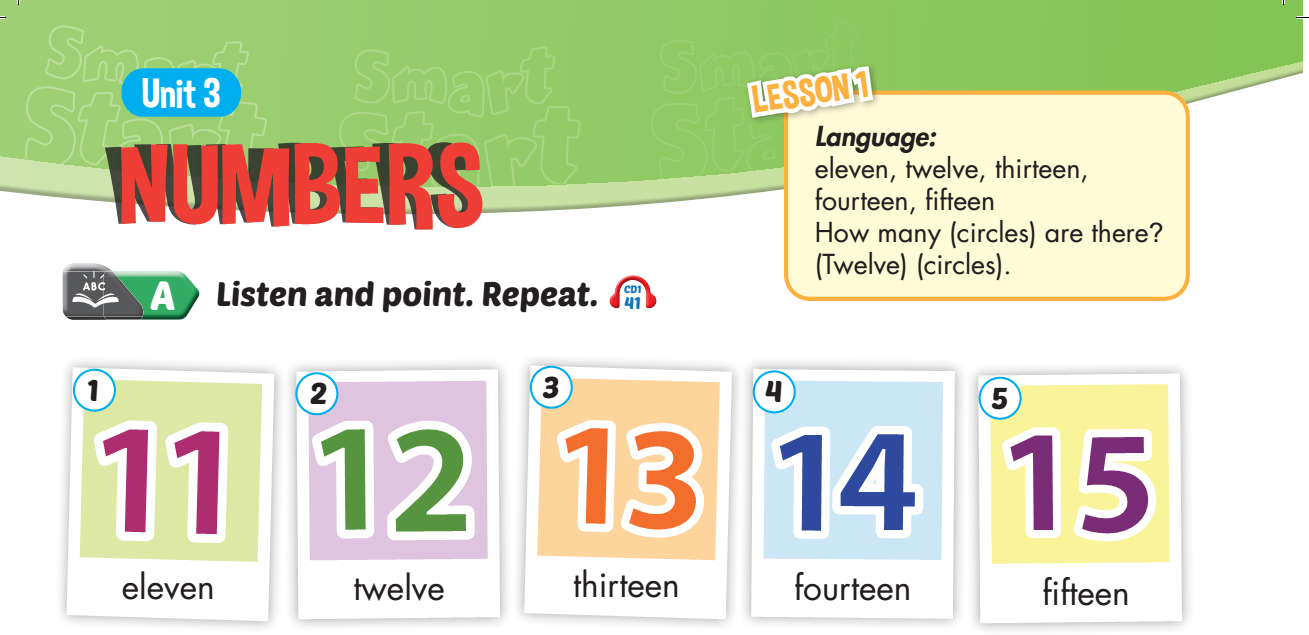 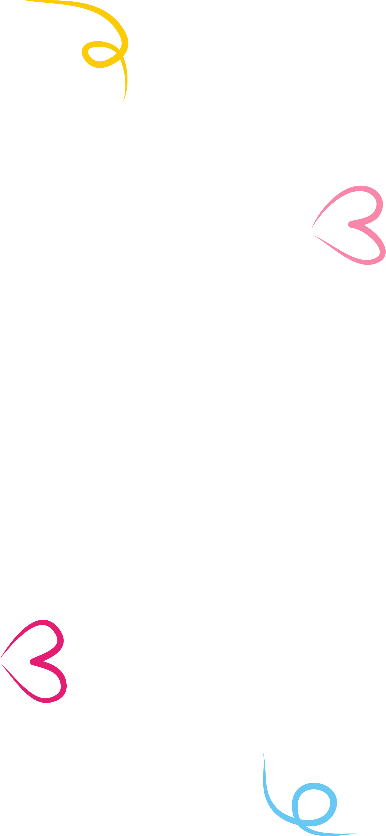 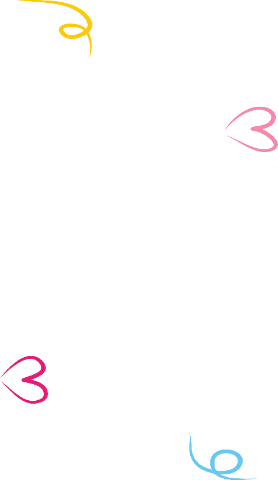 Thirteen
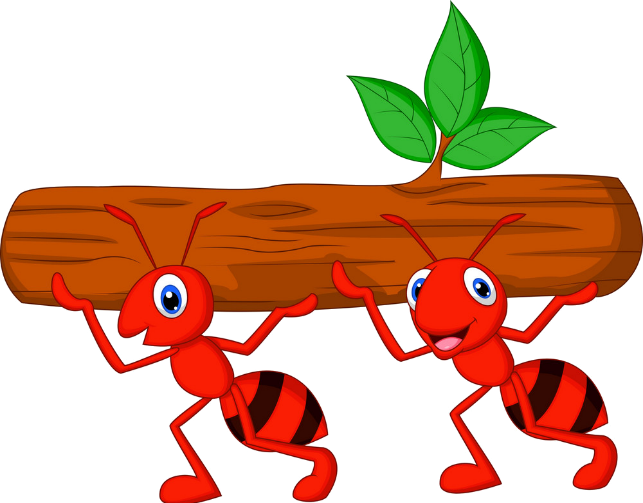 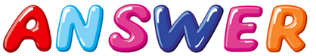 Next
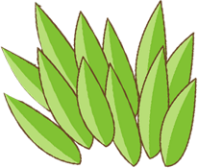 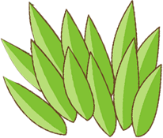 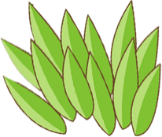 [Speaker Notes: Ms Huyền Phạm - 0936.082.789 – YOUTUBE: MsPham.  Facebook: Dạy và học cùng công nghệ.]
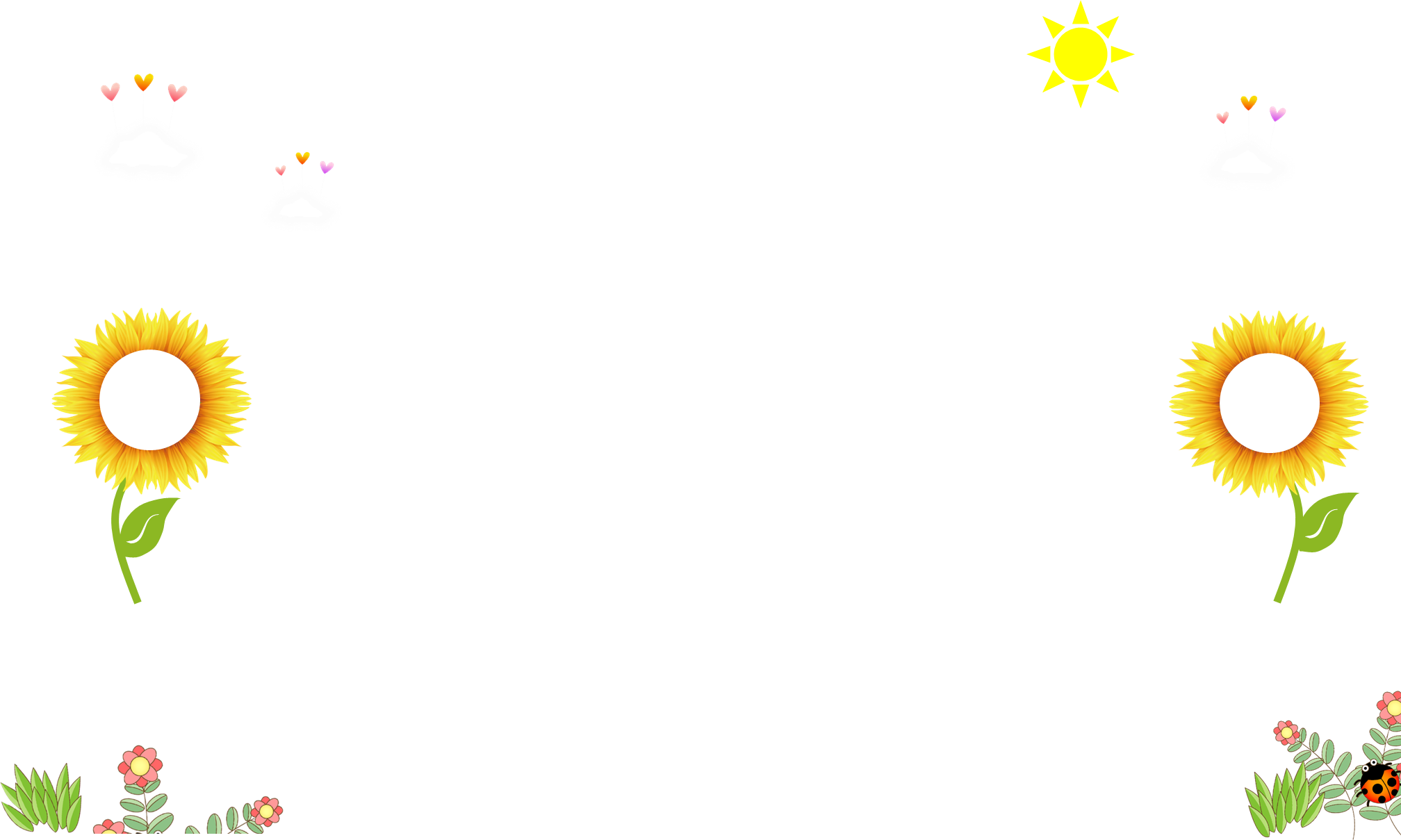 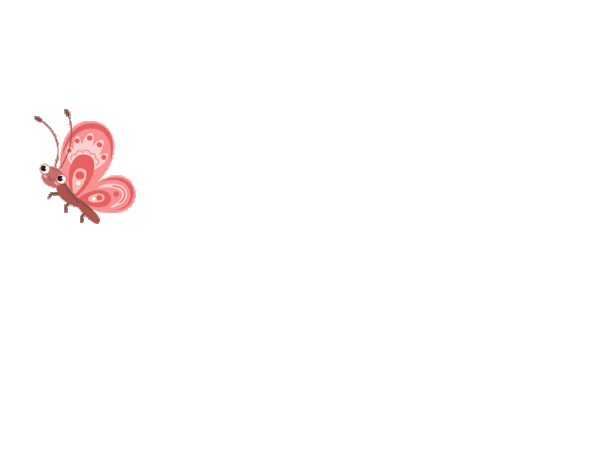 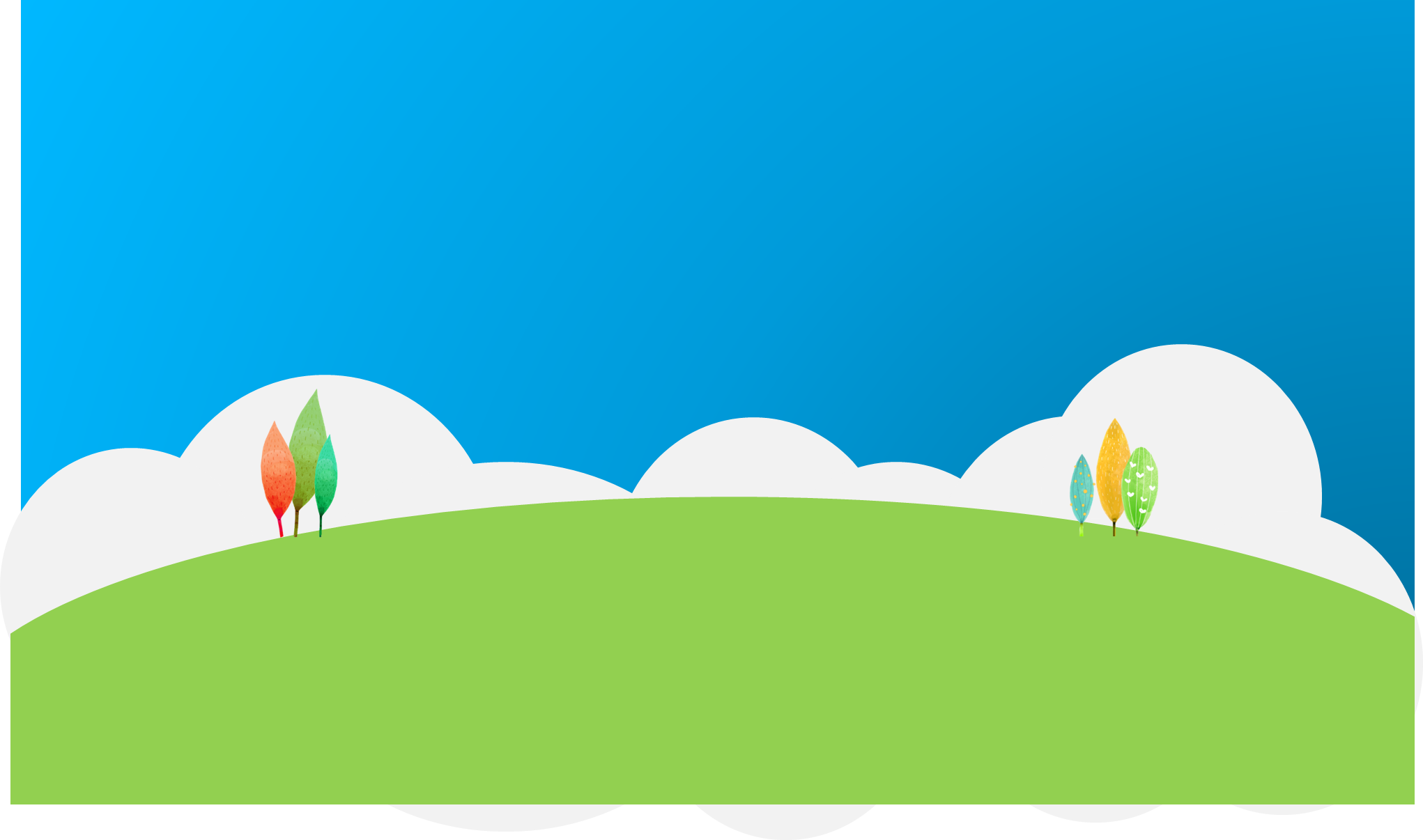 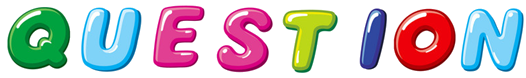 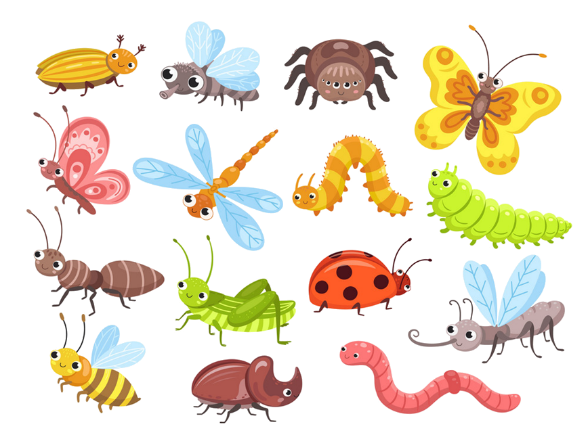 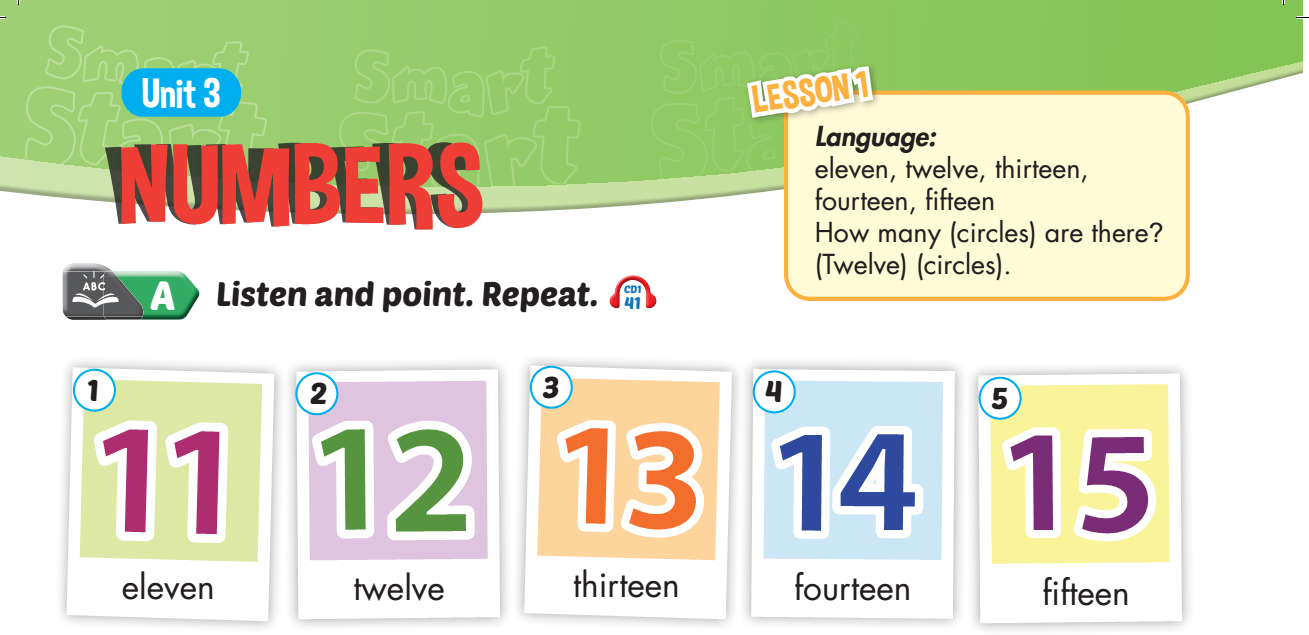 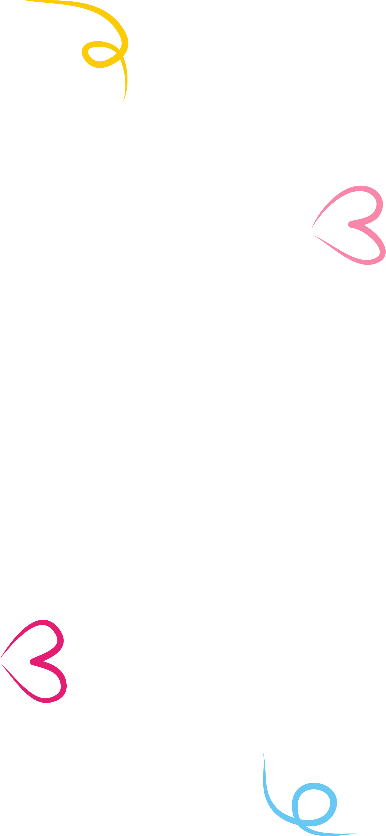 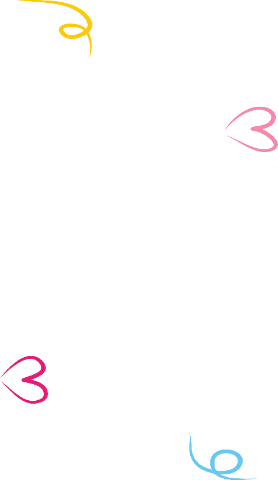 fourteen
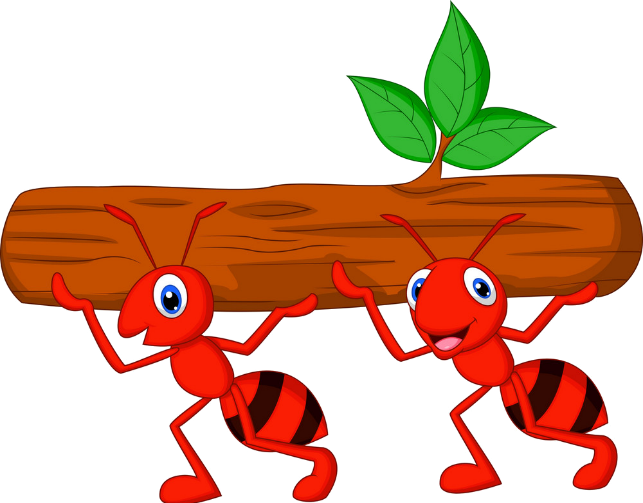 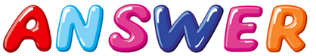 Next
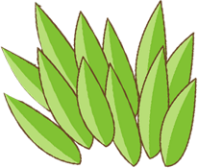 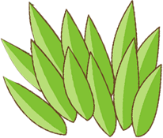 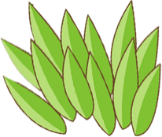 [Speaker Notes: Ms Huyền Phạm - 0936.082.789 – YOUTUBE: MsPham.  Facebook: Dạy và học cùng công nghệ.]
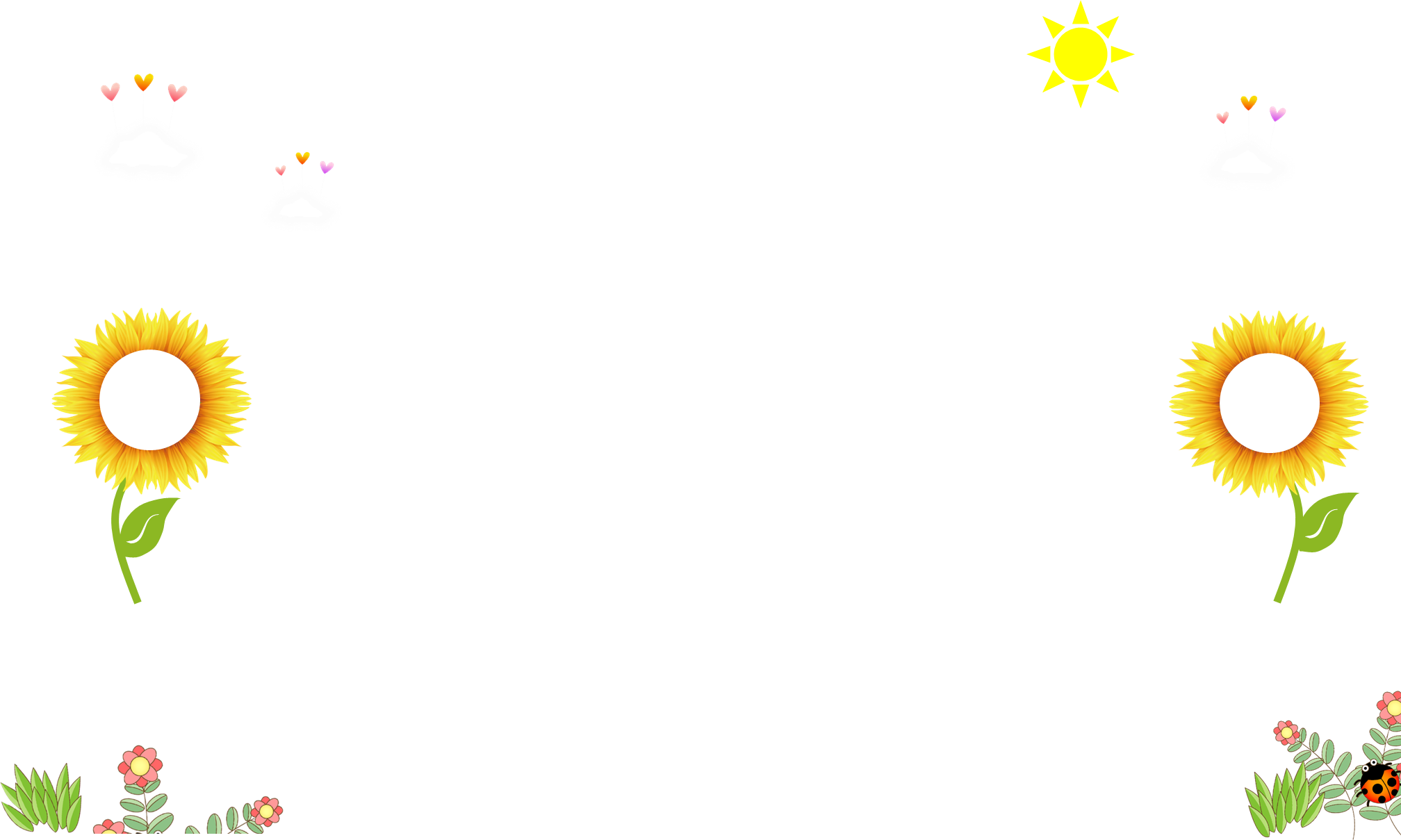 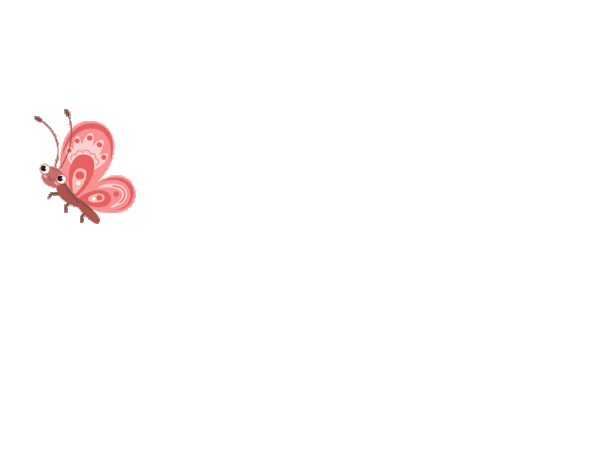 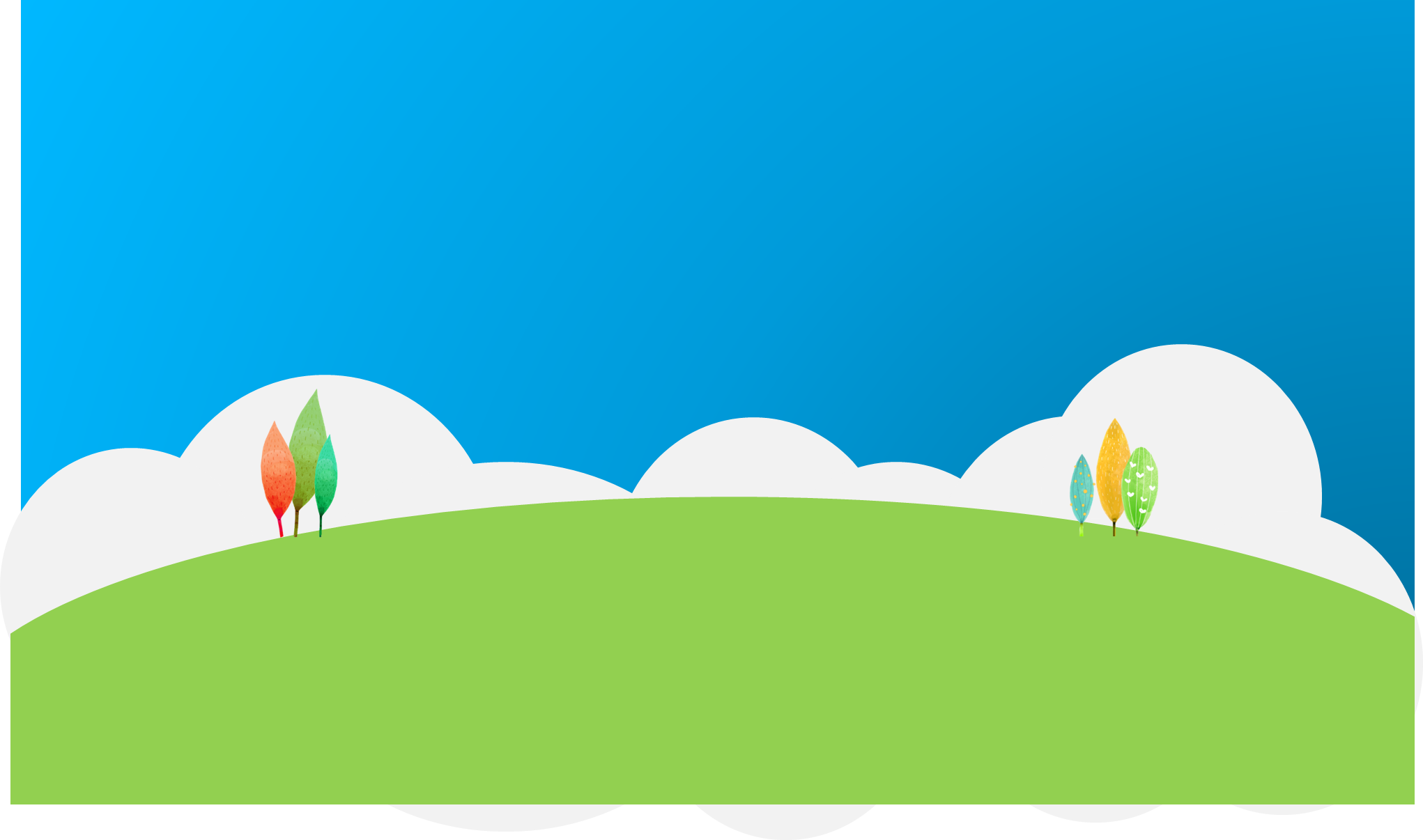 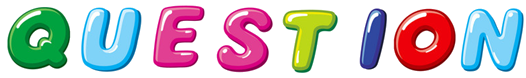 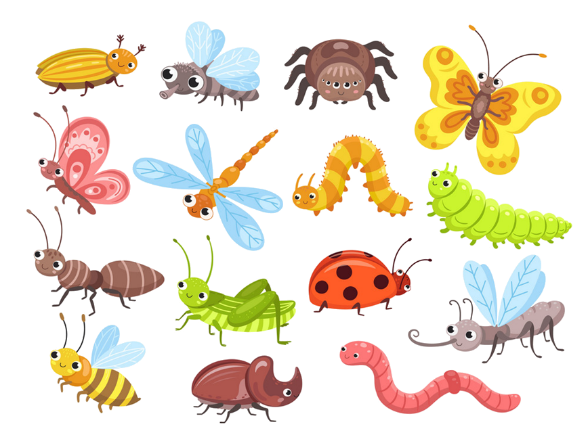 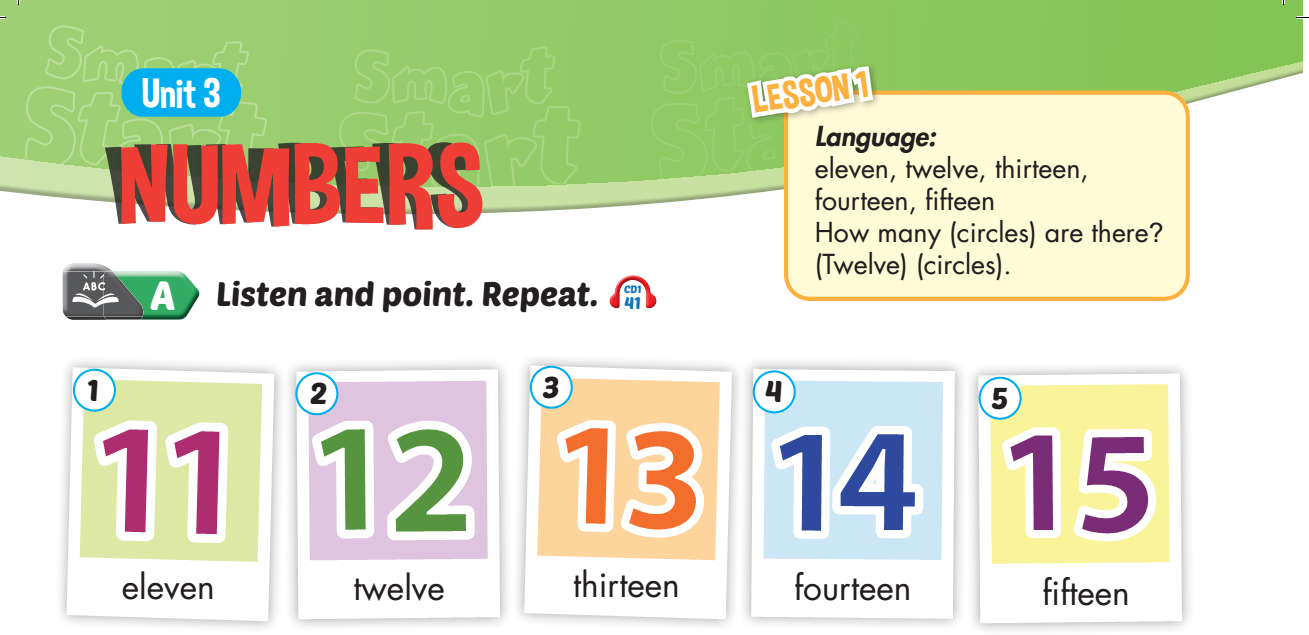 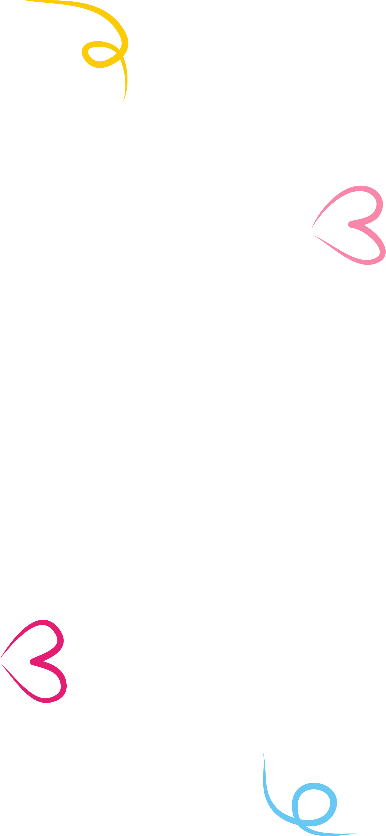 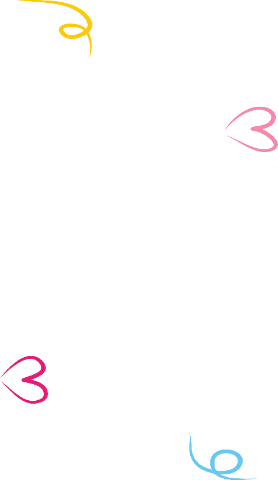 fifteen
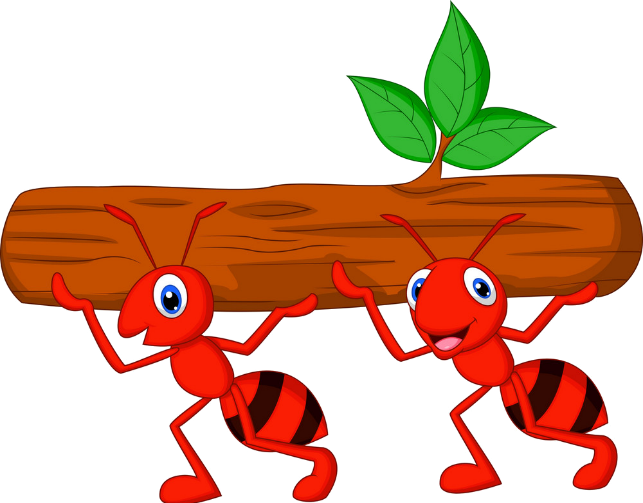 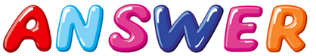 Next
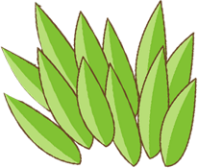 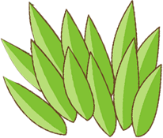 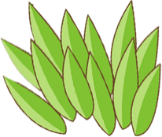 [Speaker Notes: Ms Huyền Phạm - 0936.082.789 – YOUTUBE: MsPham.  Facebook: Dạy và học cùng công nghệ.]
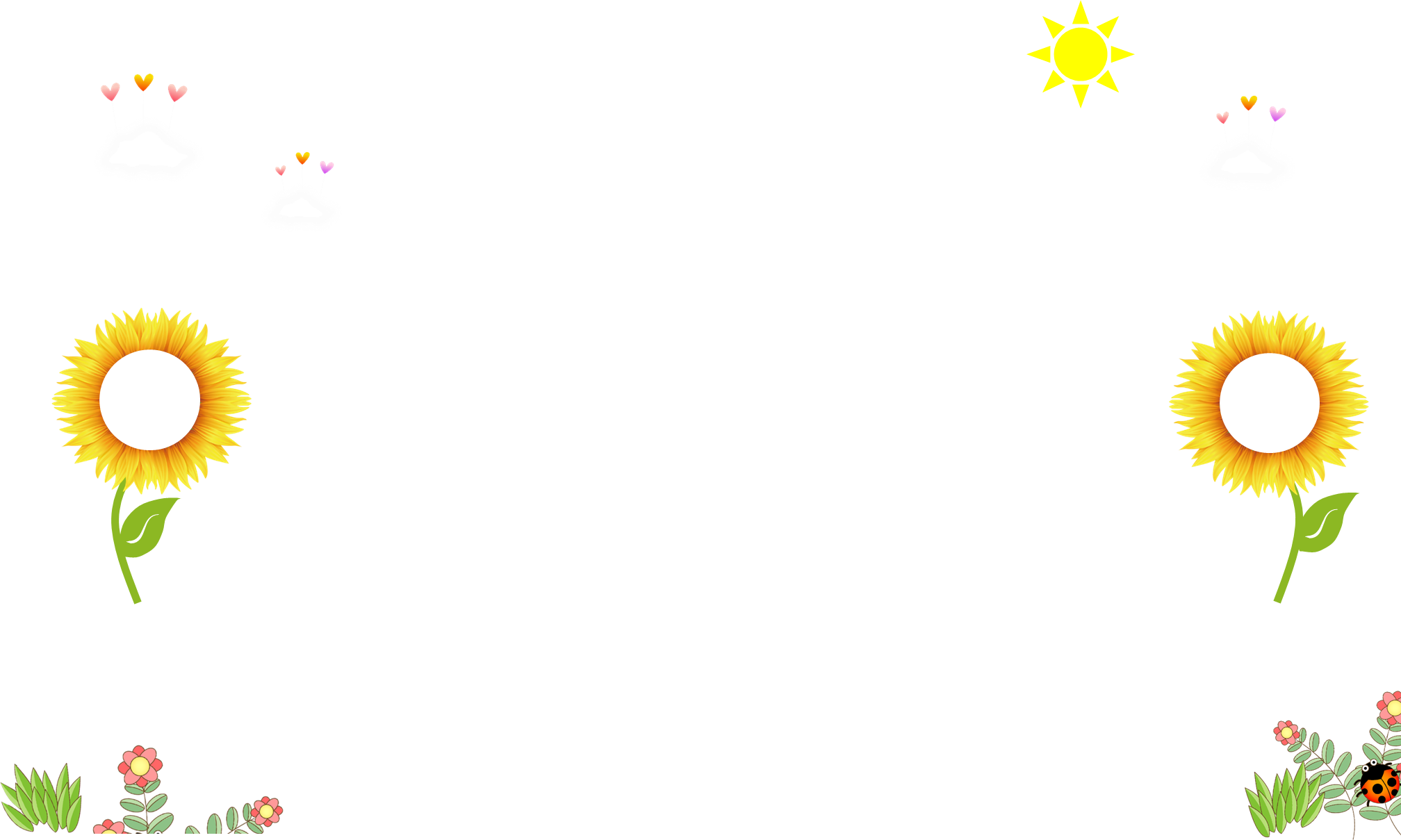 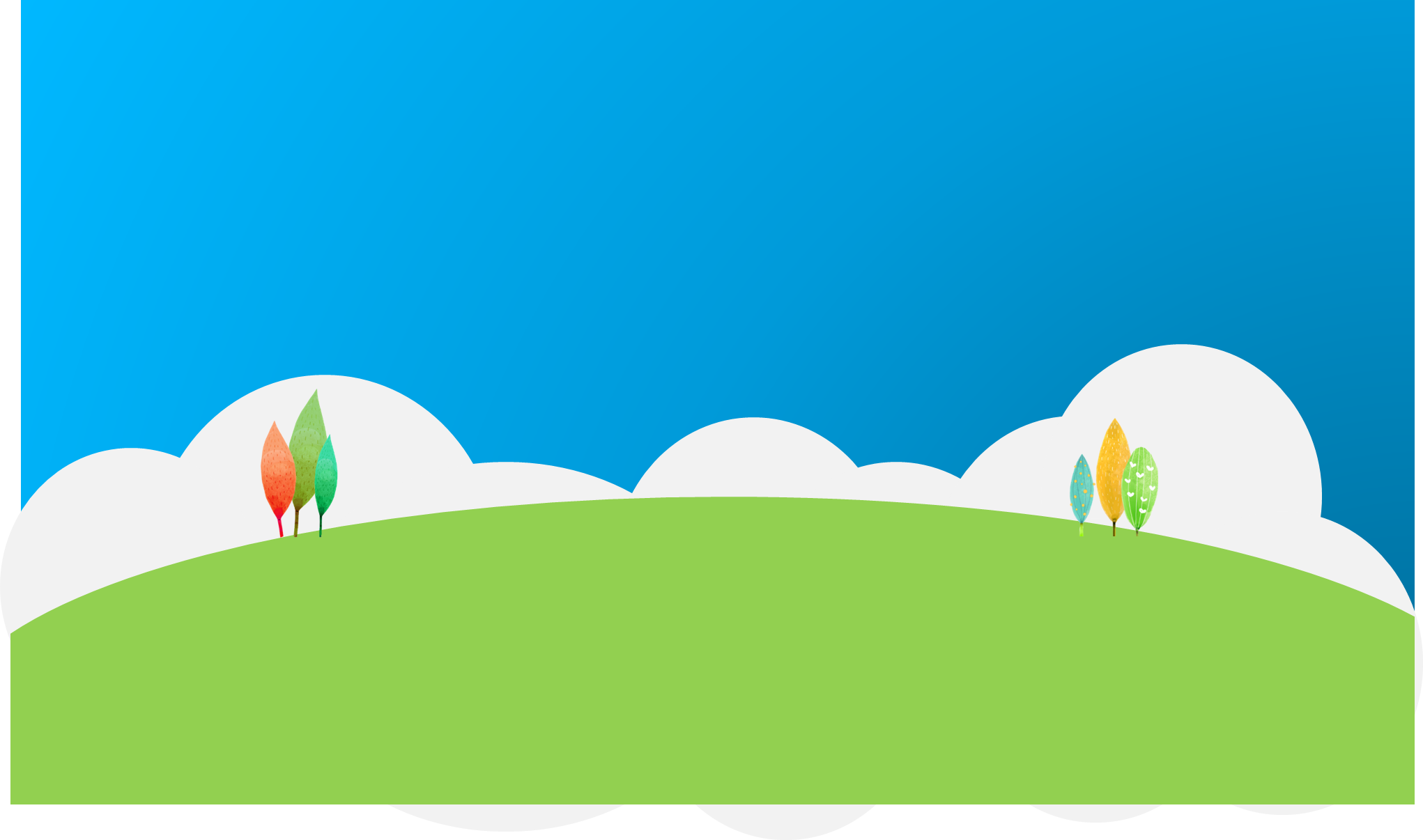 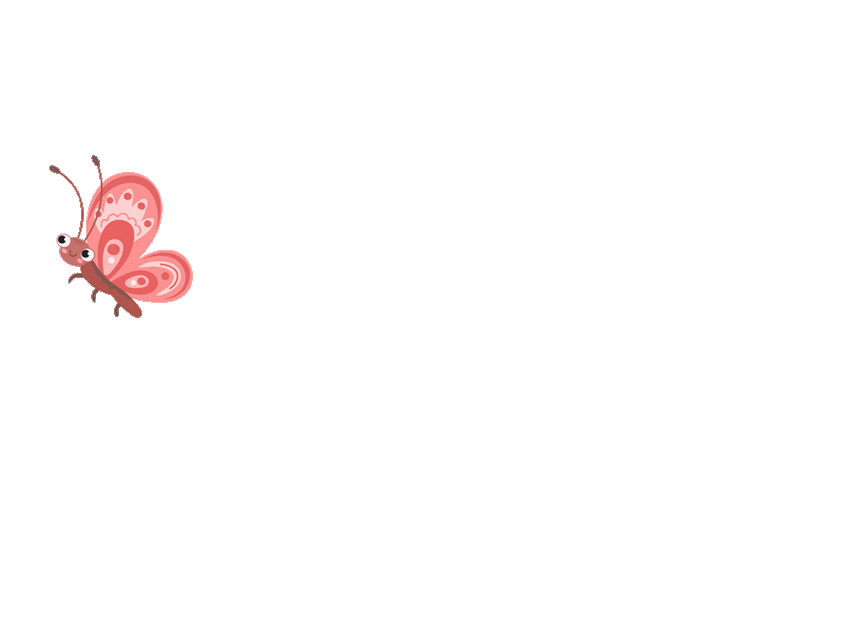 WELL DONE!
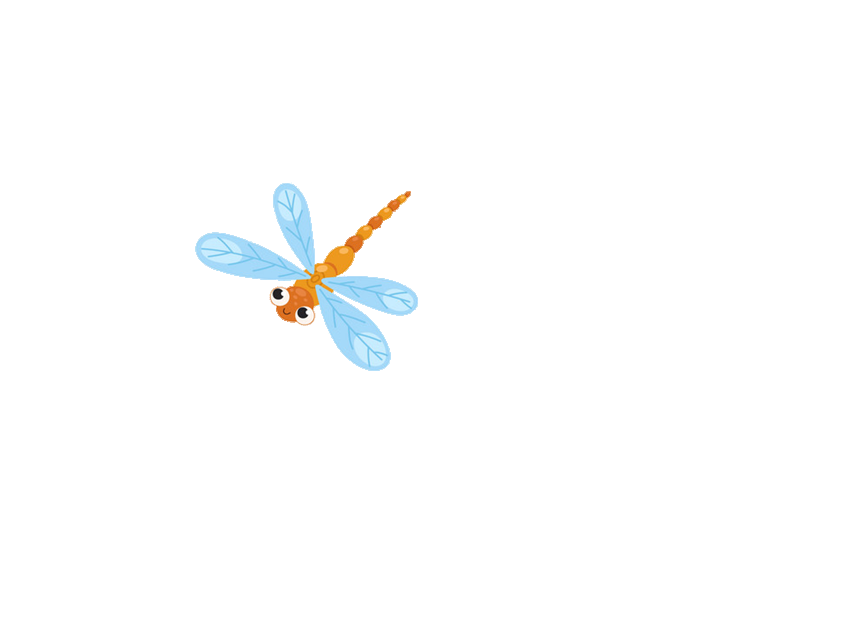 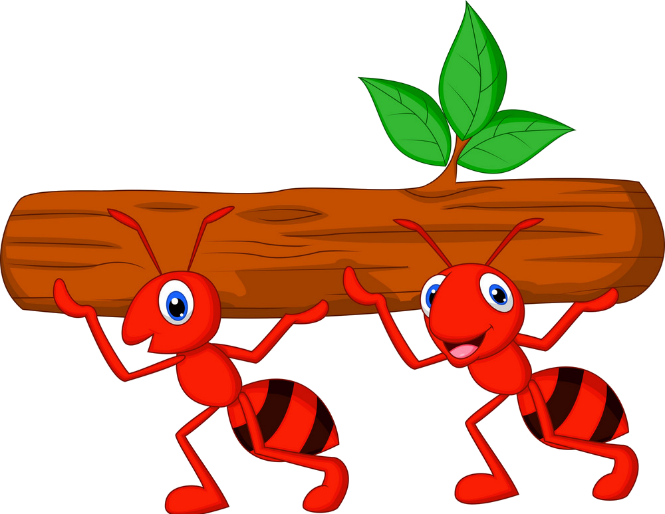 EXIT
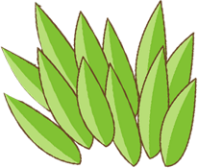 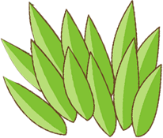 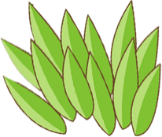 [Speaker Notes: Ms Huyền Phạm - 0936.082.789 – YOUTUBE: MsPham.  Facebook: Dạy và học cùng công nghệ.]